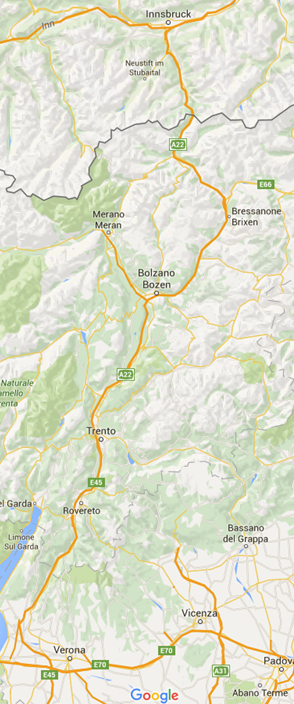 INFRASTRUTTURE E TRASPORTI IN COMUNE DI TRENTO
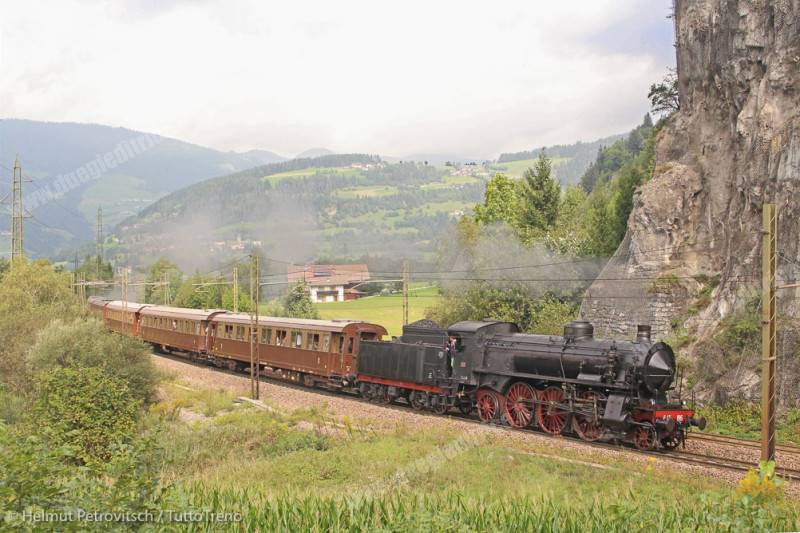 Il Progetto Integrato:
dalla visione ai cantieri
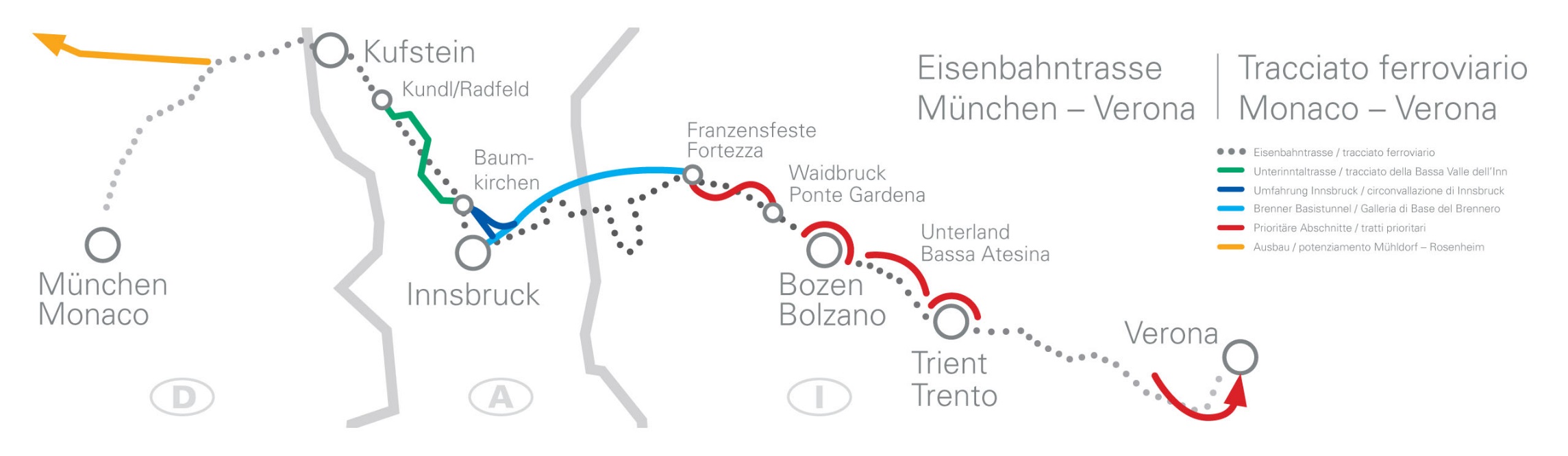 0 EZIO FACCHIN 
Assessore del Comune di Trento alla “Mobilità e Rigenerazione Urbana»”
TRENTO -  23 novembre 2023
ASSOCIAZIONE CULTURALE
“ANTONIO ROSMINI”
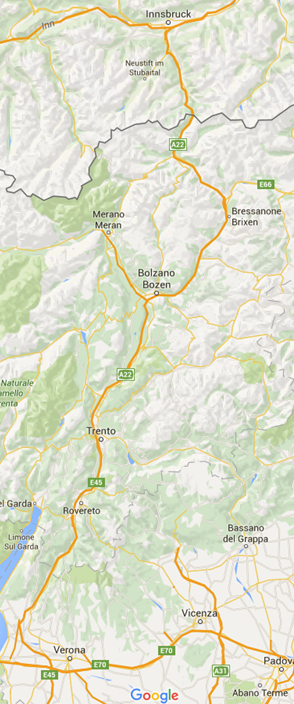 IL CORRIDOIO DEL BRENNERO:
connettere l’Italia, connettere le città
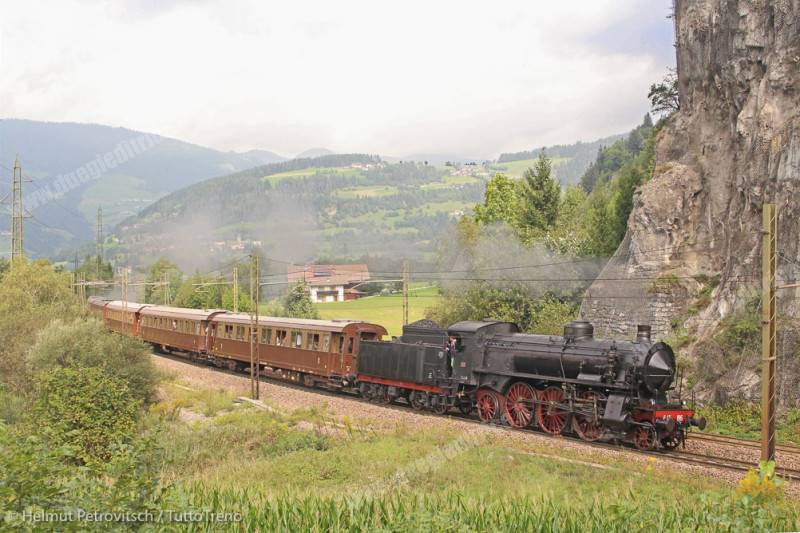 TRENTO:
Il Progetto Integrato
Il Metaprogetto
DOVE ERAVAMO RIMASTI !!
SCANMED
BBT
GALLERIA DI BASE DEL BRENNERO
 TRATTE DI ACCESSO
CONCESSIONE  A 22
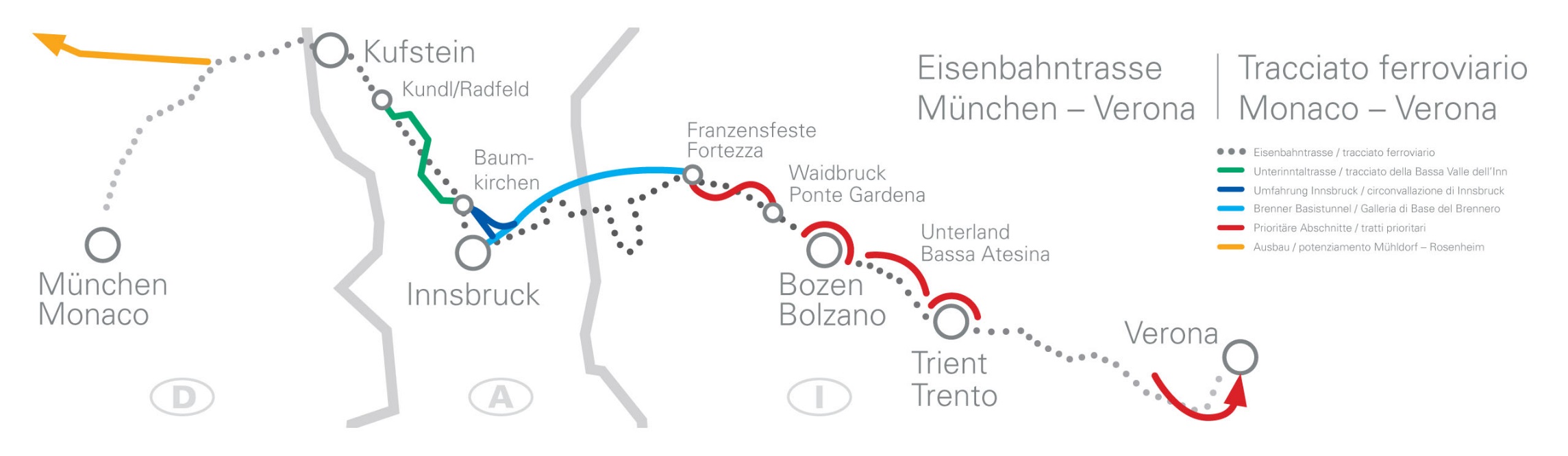 0 EZIO FACCHIN 
Assessore del Comune di Trento alla “Mobilità e alla transizione ecologica, partecipazione e Beni comuni”
TRENTO -  11 novembre 2021
ASSOCIAZIONE CULTURALE
“ANTONIO ROSMINI”
Opere di accesso al Tunnel del Brennero
IL «TRENO» DI OGGI
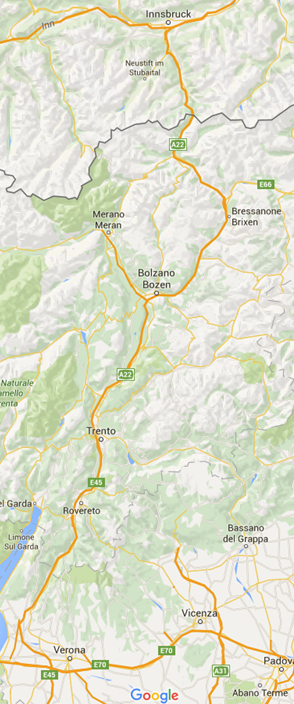 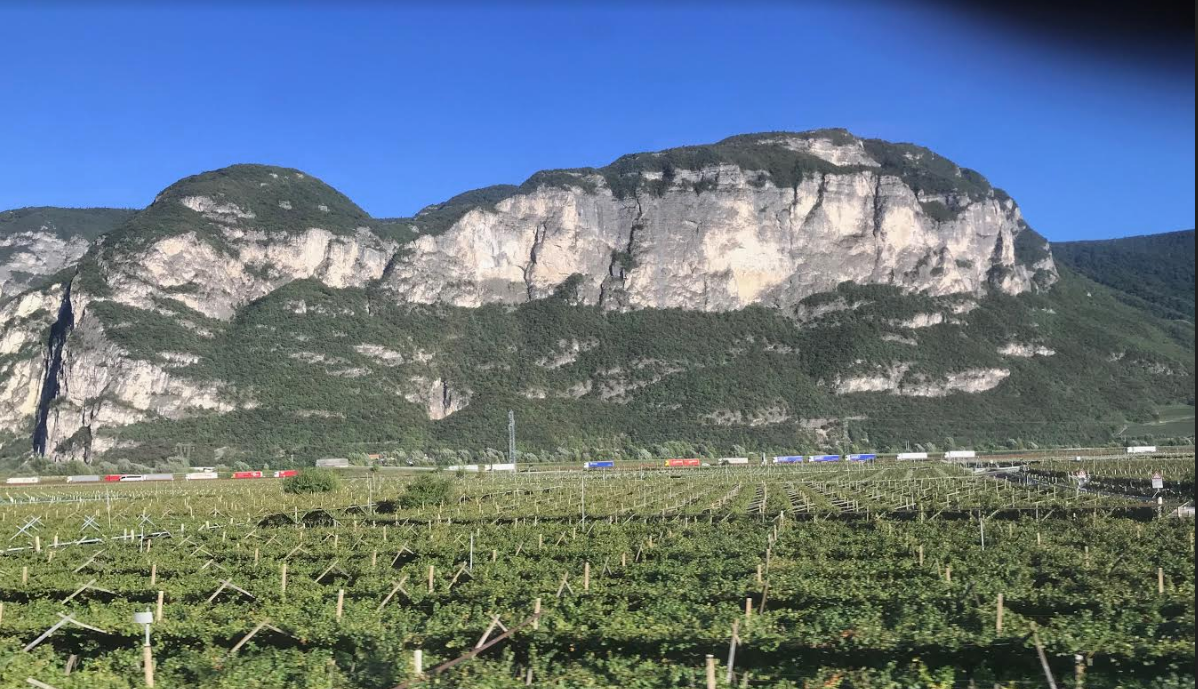 PIANO DEGLI IMPIEGHI
TRASPORTO
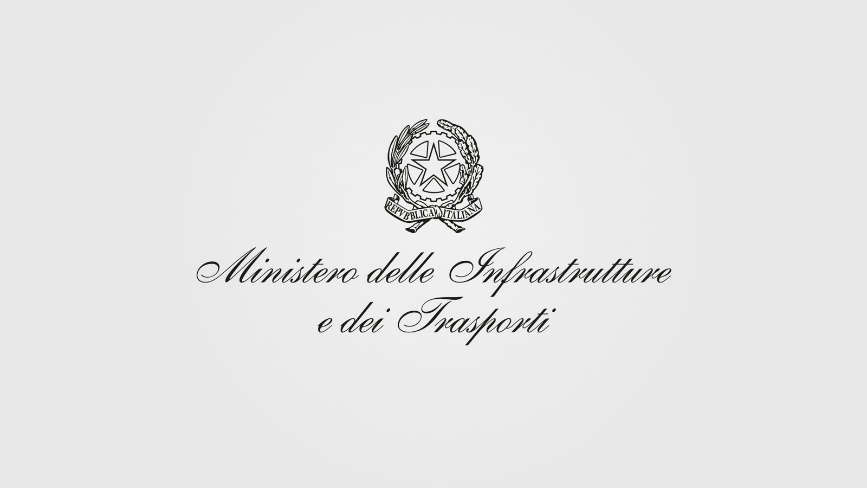 3
Aumento del traffico - realizzazione degli interventi - recepimento di finanziamenti: una visione d’insieme
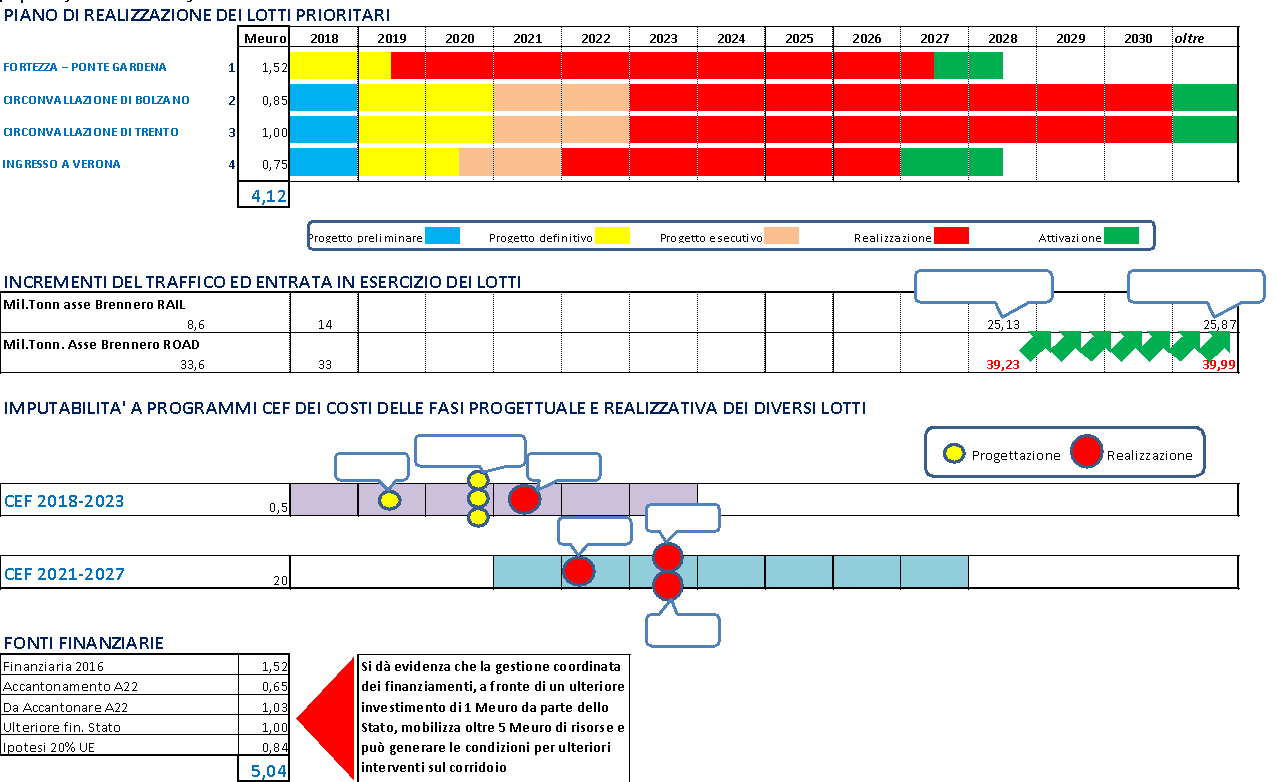 UNITN – DICAM – Tecnica urbanistica con Laboratorio Progettuale e Meccanica 					21 settembre 2020
4
INVESTIRE PER CRESCERE:
CONTABILIZZAZIONI ANNUE E IMPATTO SUL PIL
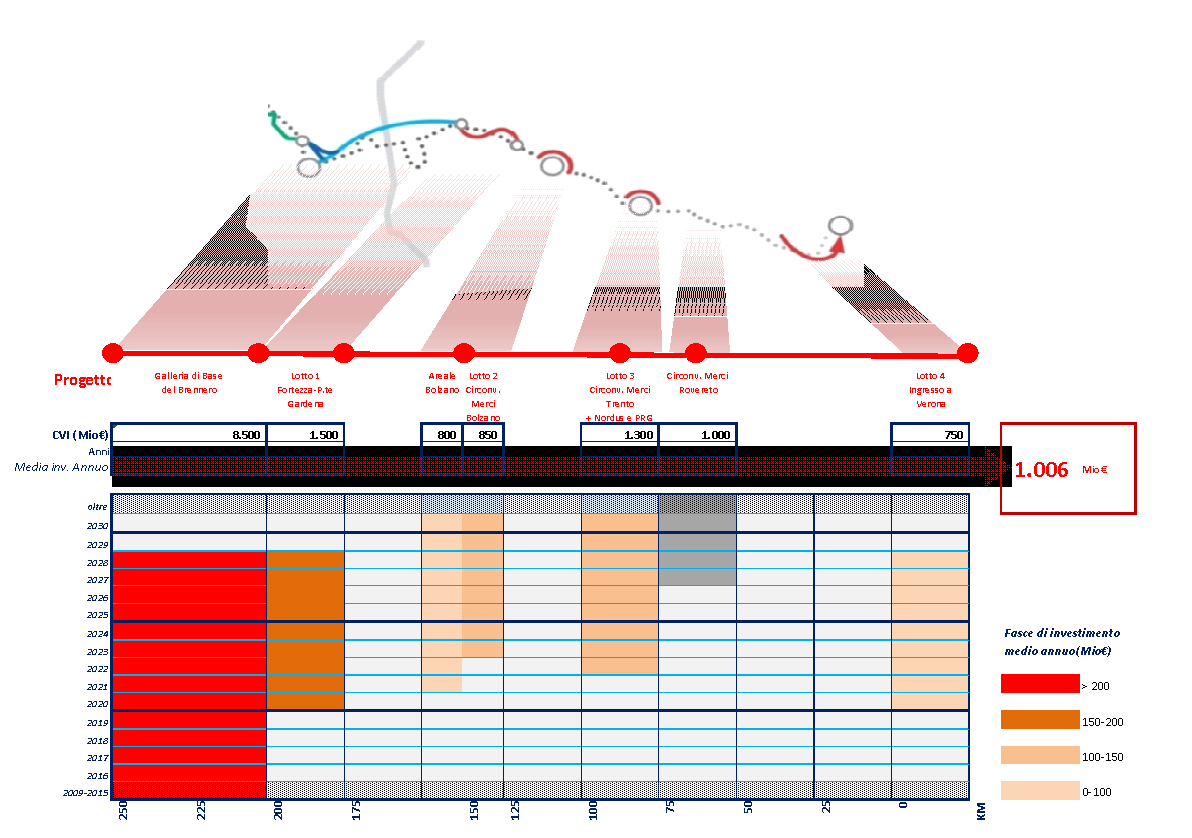 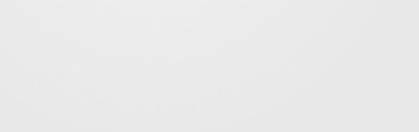 5
CONIUGARE I PROGETTI
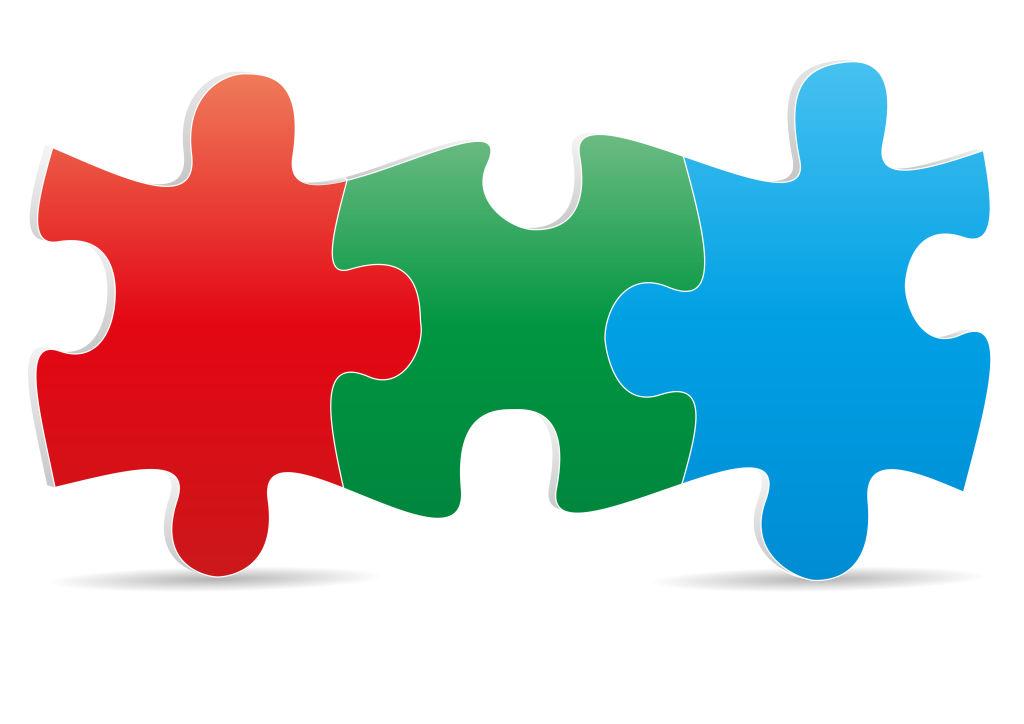 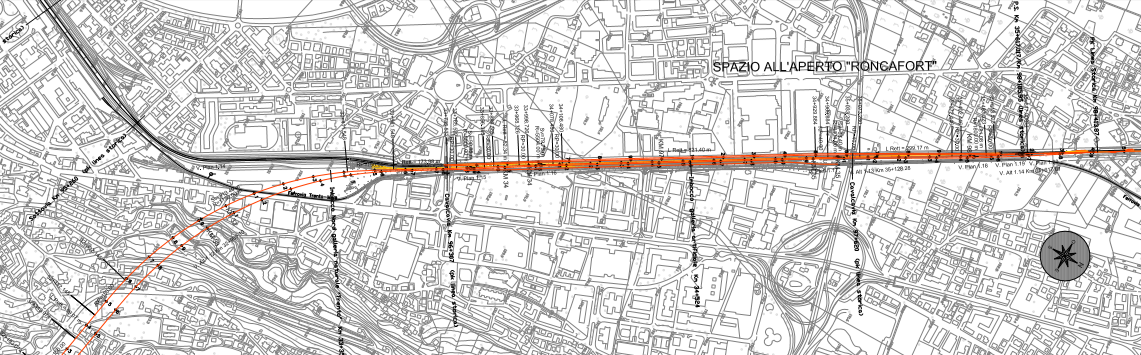 Circonvallazione 
merci
NORDUS
PRG
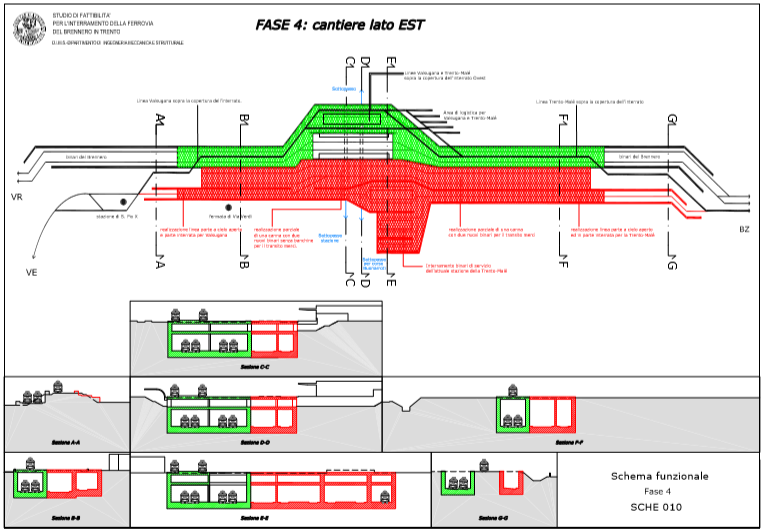 PRG
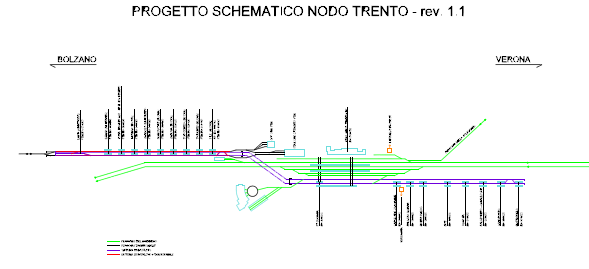 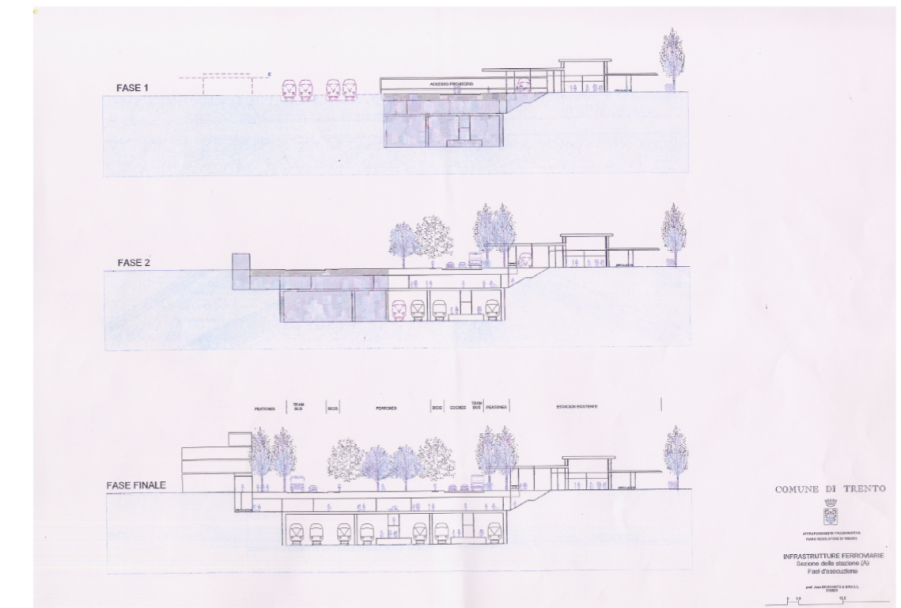 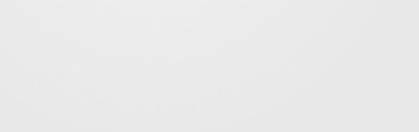 6
Il progetto del bypass costantemente sui MEDIA
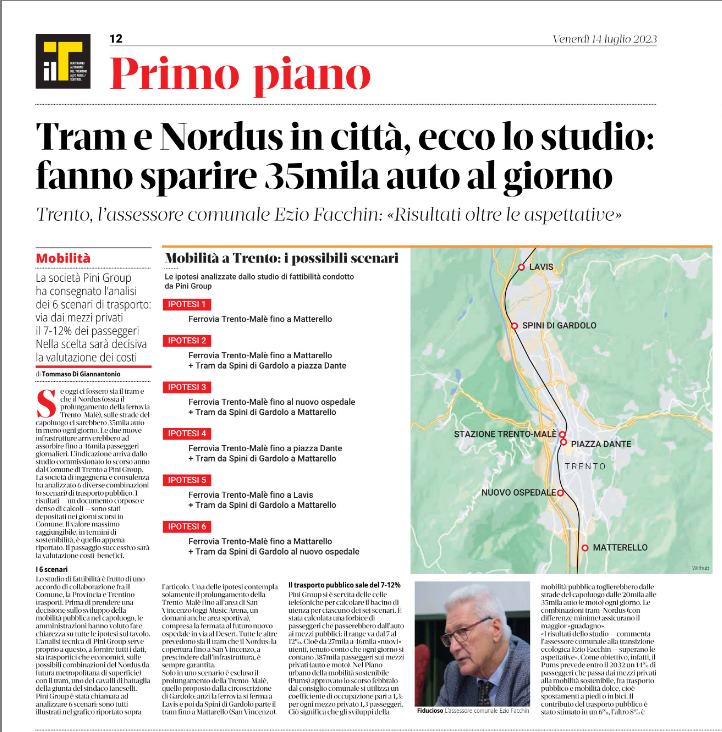 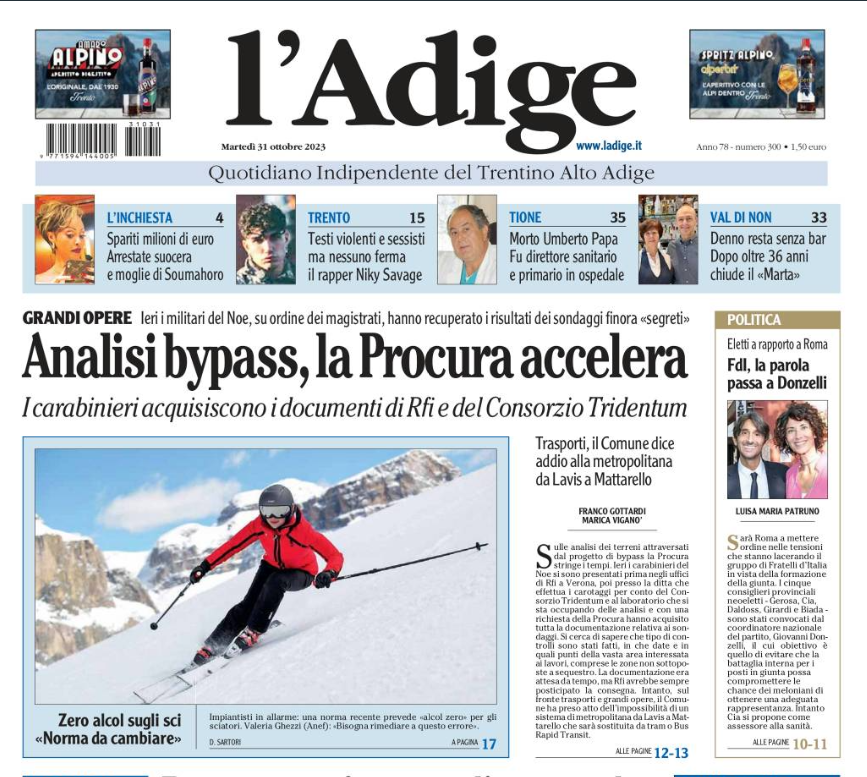 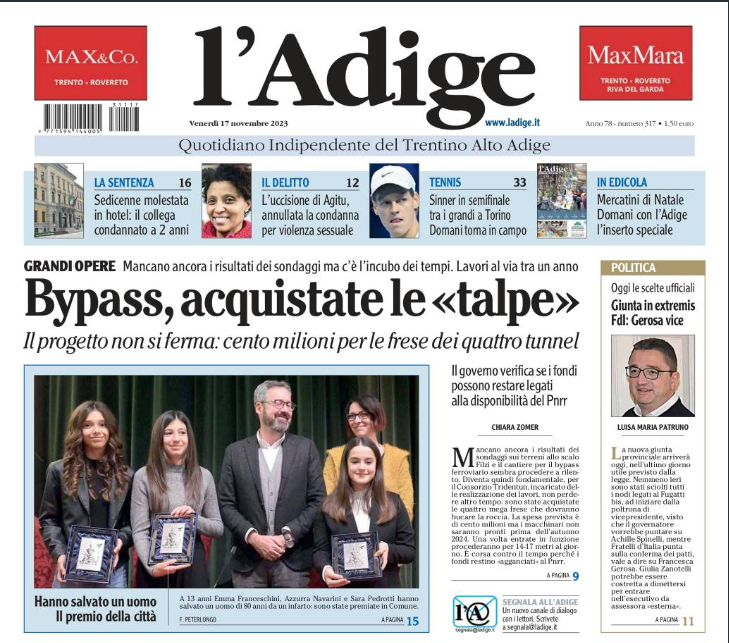 Circonvallazione 
merci
NORDUS
PRG
Il PROGETTO INTEGRATO COSTANTEMENTE RICHIAMATO DAL SINDACO
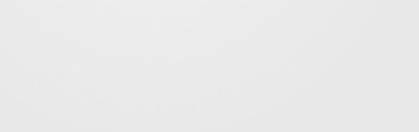 7
IL RAPPORTO  CON LA CITTADINANZA
Attività di informazione
Attività Osservatorio
Apertura Infopoint Osservatorio presso TrentoLab
Apertura Infopoint RFI in stazione
Incontri istituzionali
Consiglio Comunale di Informazione
Consiglio Provinciale di informazione
Incontri presso le circoscrizioni
Mattarello
Centro Storico
Gardolo
Meano
Sardagna
Centro Storico
Argentario-Povo-Vilazzano
Informazioni sul web
Sito web PAT
Sito web Osservatorio
Trento informa
Iniziative con gli Ordini Professionali
Incontri con i Sindacati
Incontri diretti con cittadini coinvolti
PUNTO DI INCONTRO TRA COMUNICAZIONE E COMPLESSITA’
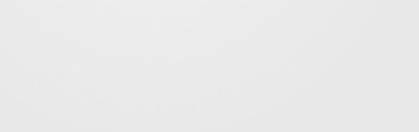 8
NOVEMBRE 2021-NOVEMBRE 2023.: COSA E’ SUCCESSO?
06 DICEMBRE 2021: Apertura Dibattito Pubblico con presentazione e pubblicazione del Dossier di progetto
03 FEBBRAIO 2022: conclusione Dibattito Pubblico con presentazione della Relazione conclusiva
23 SETTEMBRE 2022: Pubblicazione del bando di gara per la progettazione e realizzazione della Circonvallazione ferroviaria di Trento Lotto 3A
14 NOVEMBRE 2022: Scadenza presentazione offerte
08 FEBBRAIO 2023: Aggiudicazione dei dei lavori per la progettazione esecutiva e la realizzazione dell’opera al consorzio di imprese costituite da Webuild (capofila), Ghella, Collini Lavori e Seli Overseas
02 MARZO 2023: Consegna delle prestazioni al Consorzio Tridentum e inizio sviluppo della progettazione esecutiva
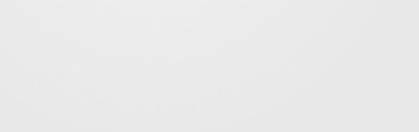 9
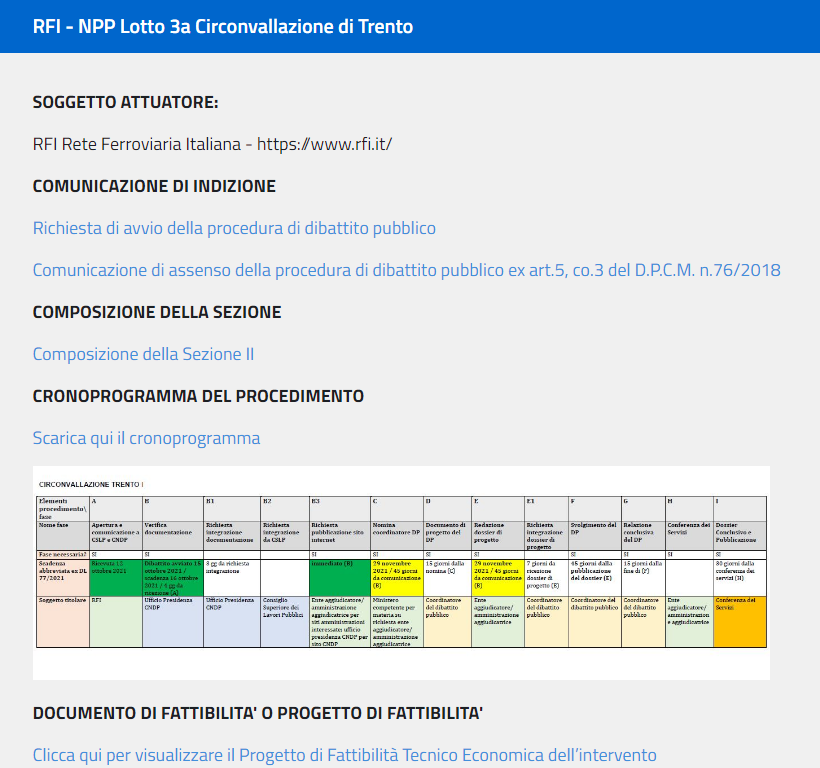 21.10.22_Circonvallazione Trento_CSLLPP_revA.pdf
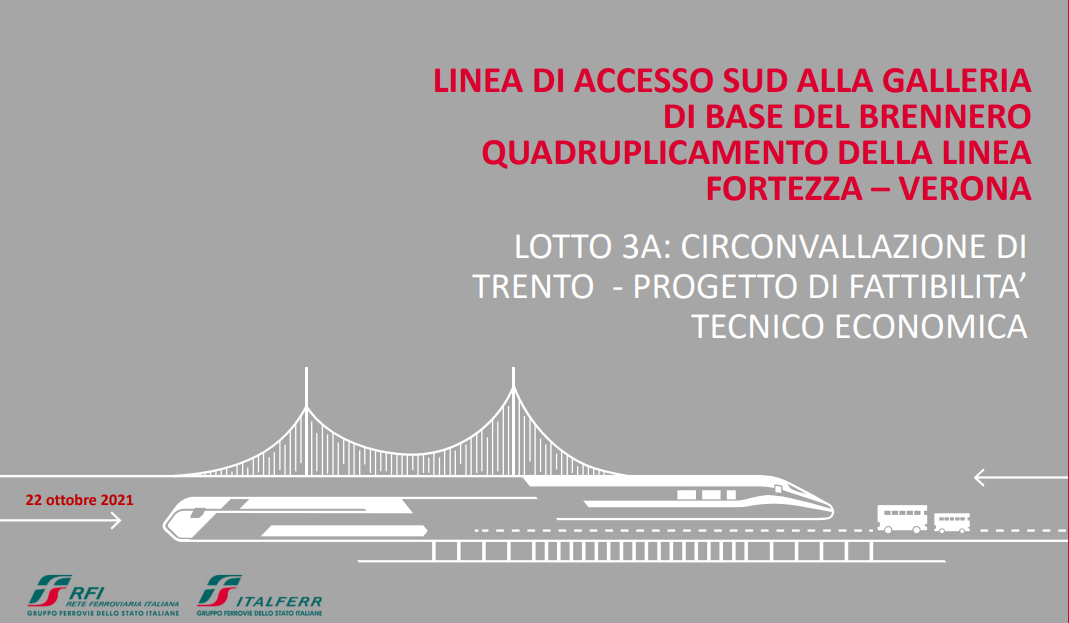 I CANTIERI APERTI DEL BYPASS - NORD
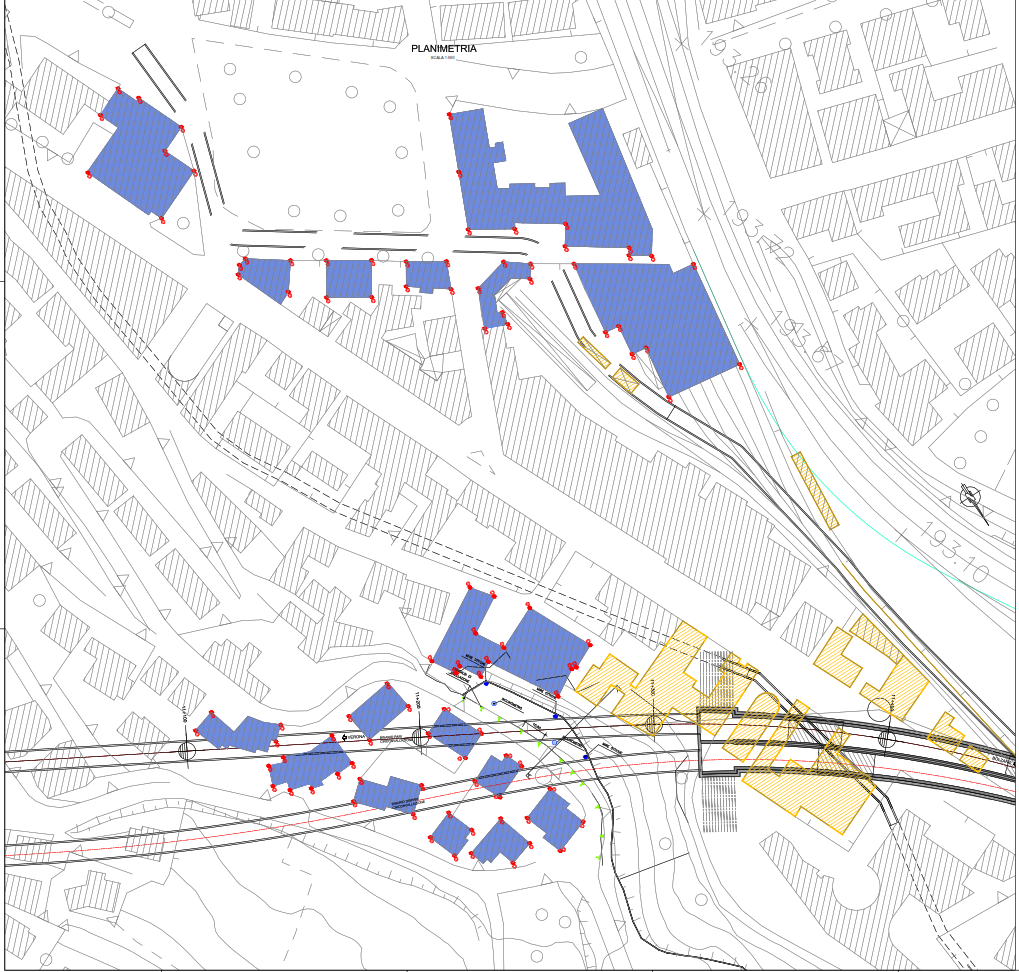 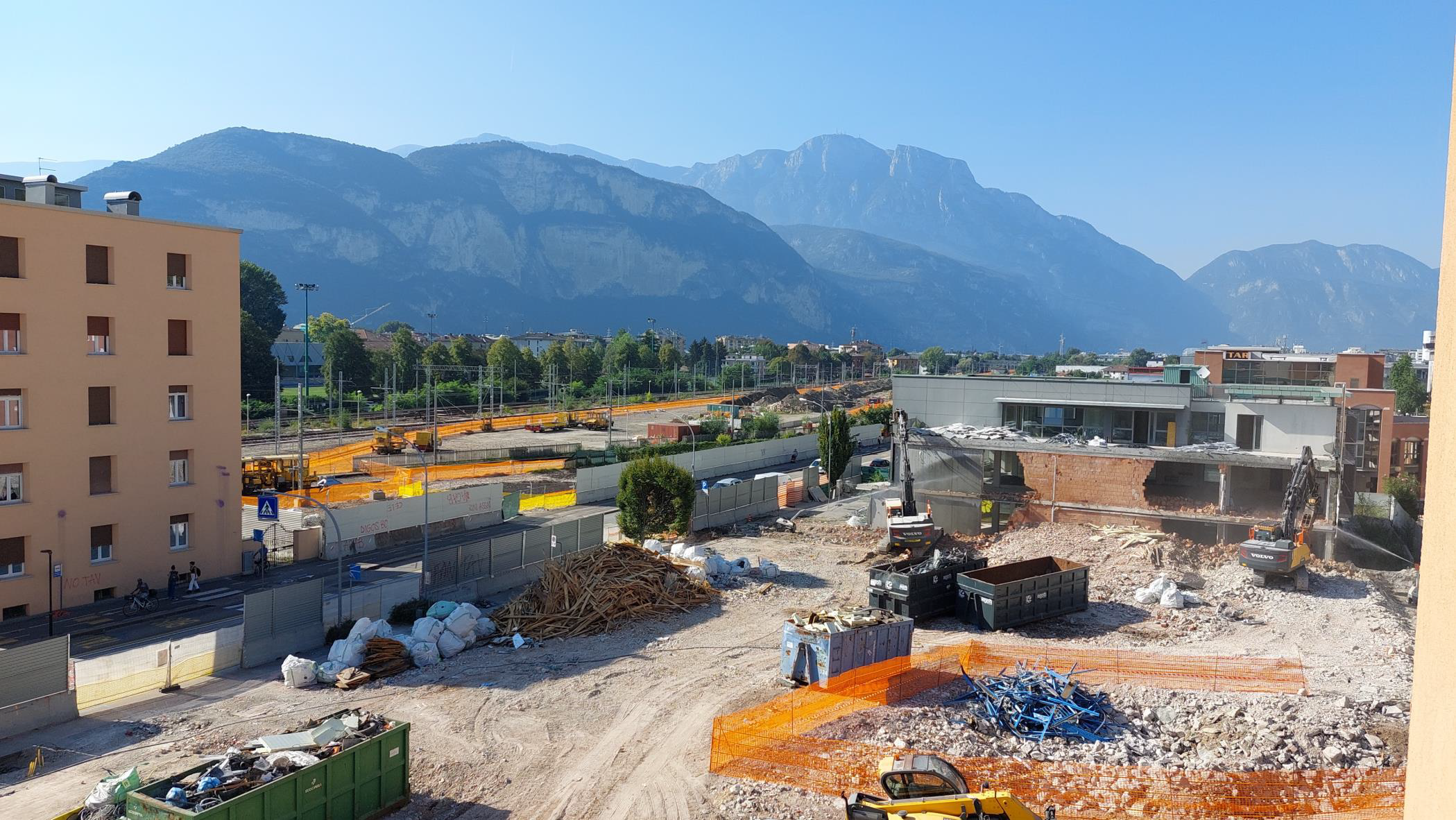 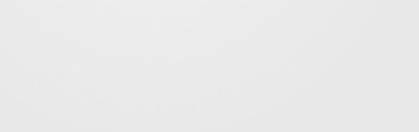 11
I CANTIERI APERTI DEL BYPASS - NORD
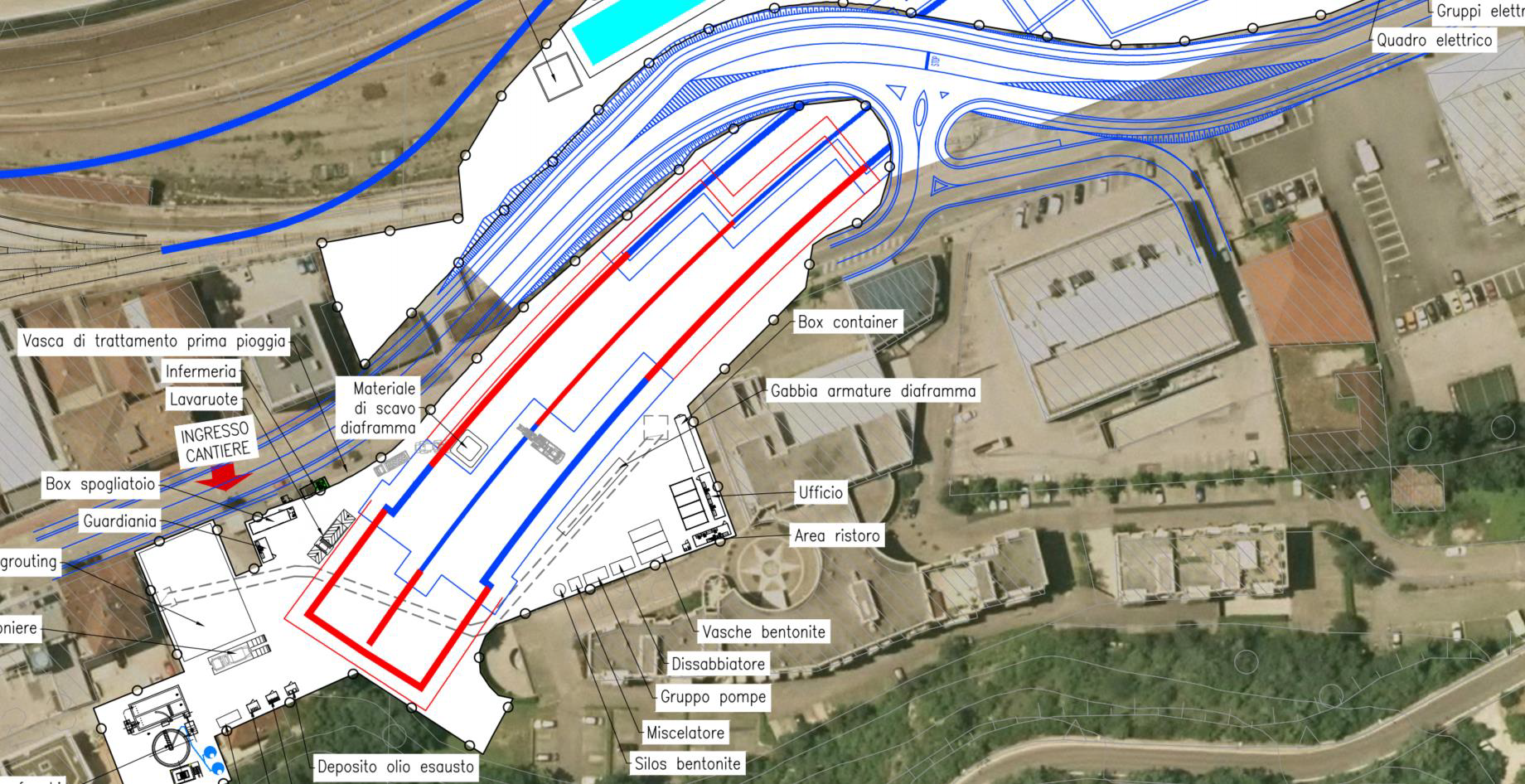 NORDUS
PRG
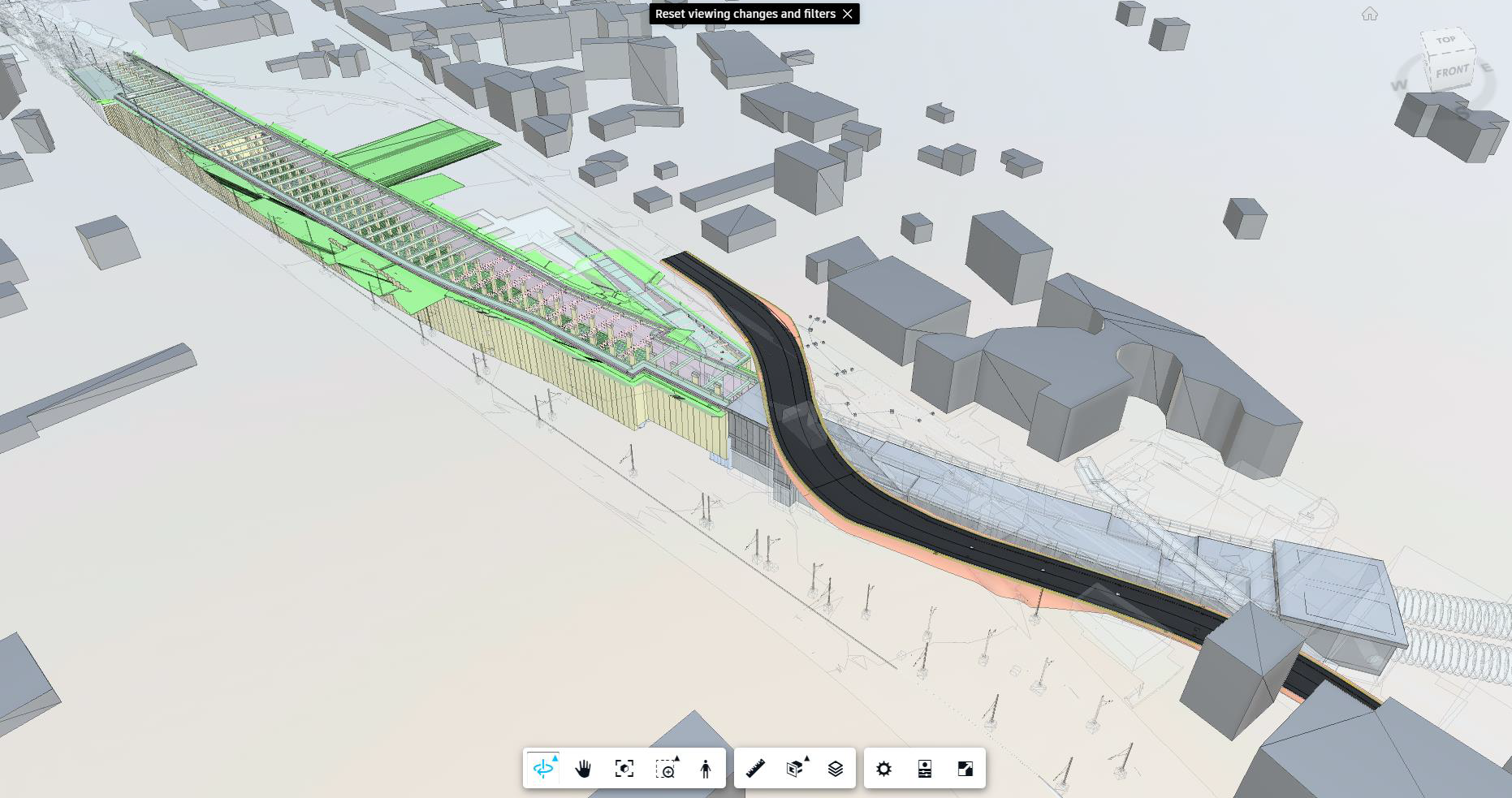 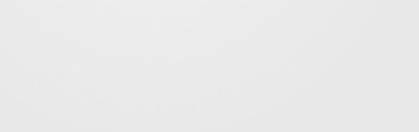 12
I CANTIERI APERTI DEL BYPASS - SUD
Deviazione di Via Nazionale
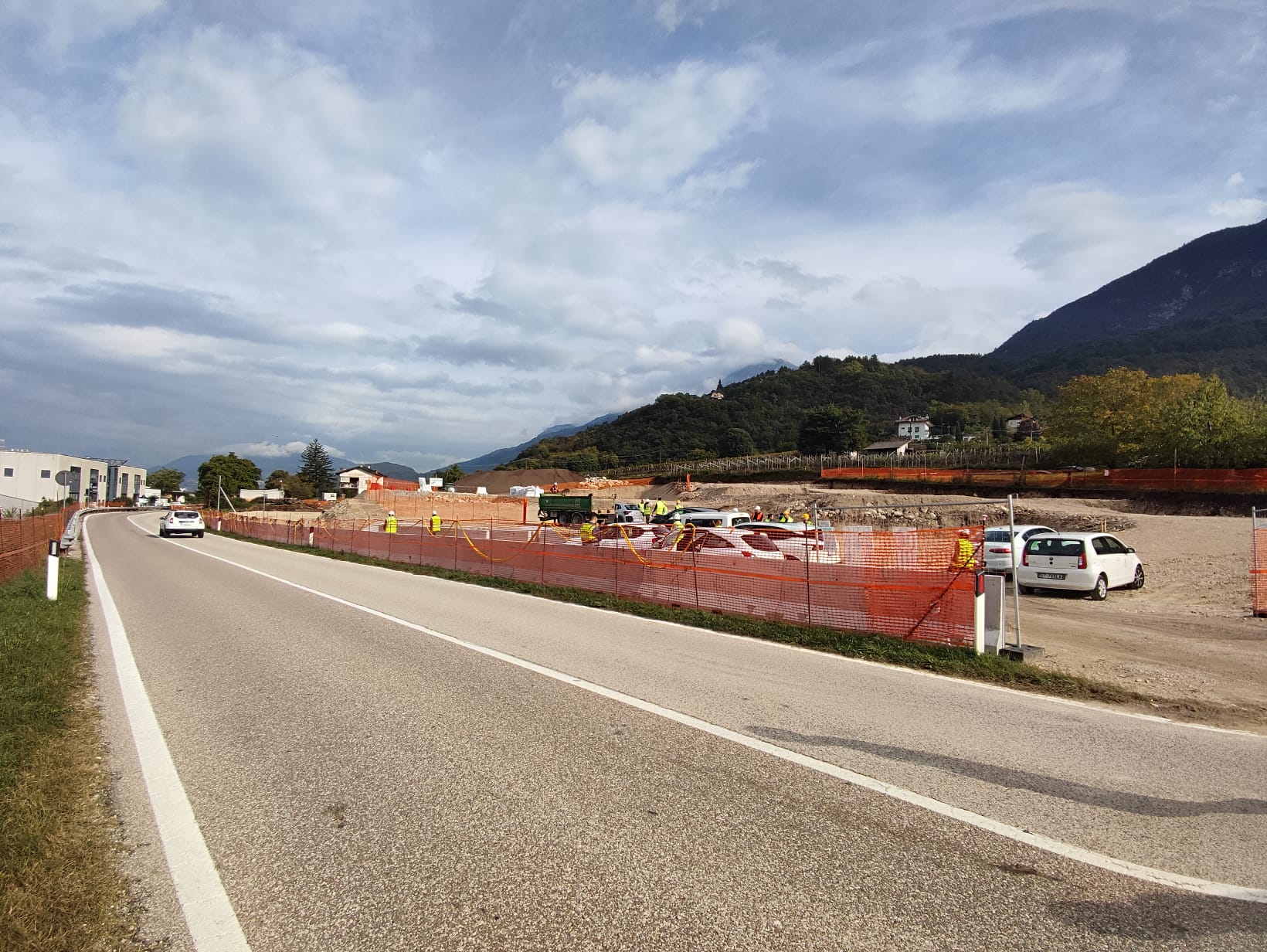 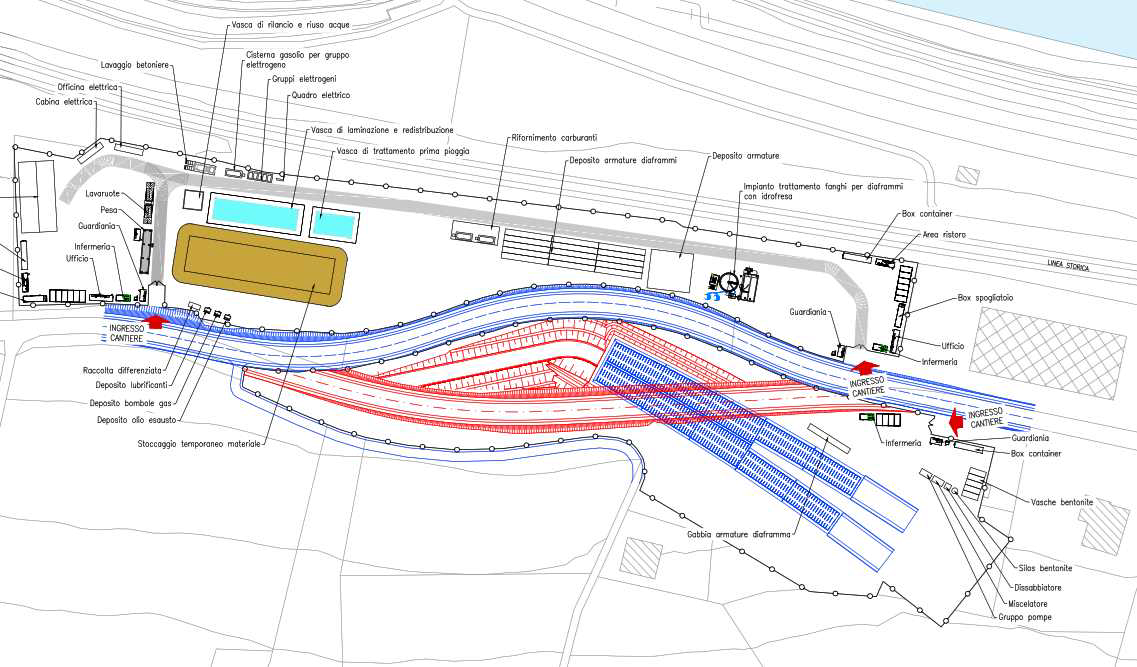 Circonvallazione 
merci
NORDUS
PRG
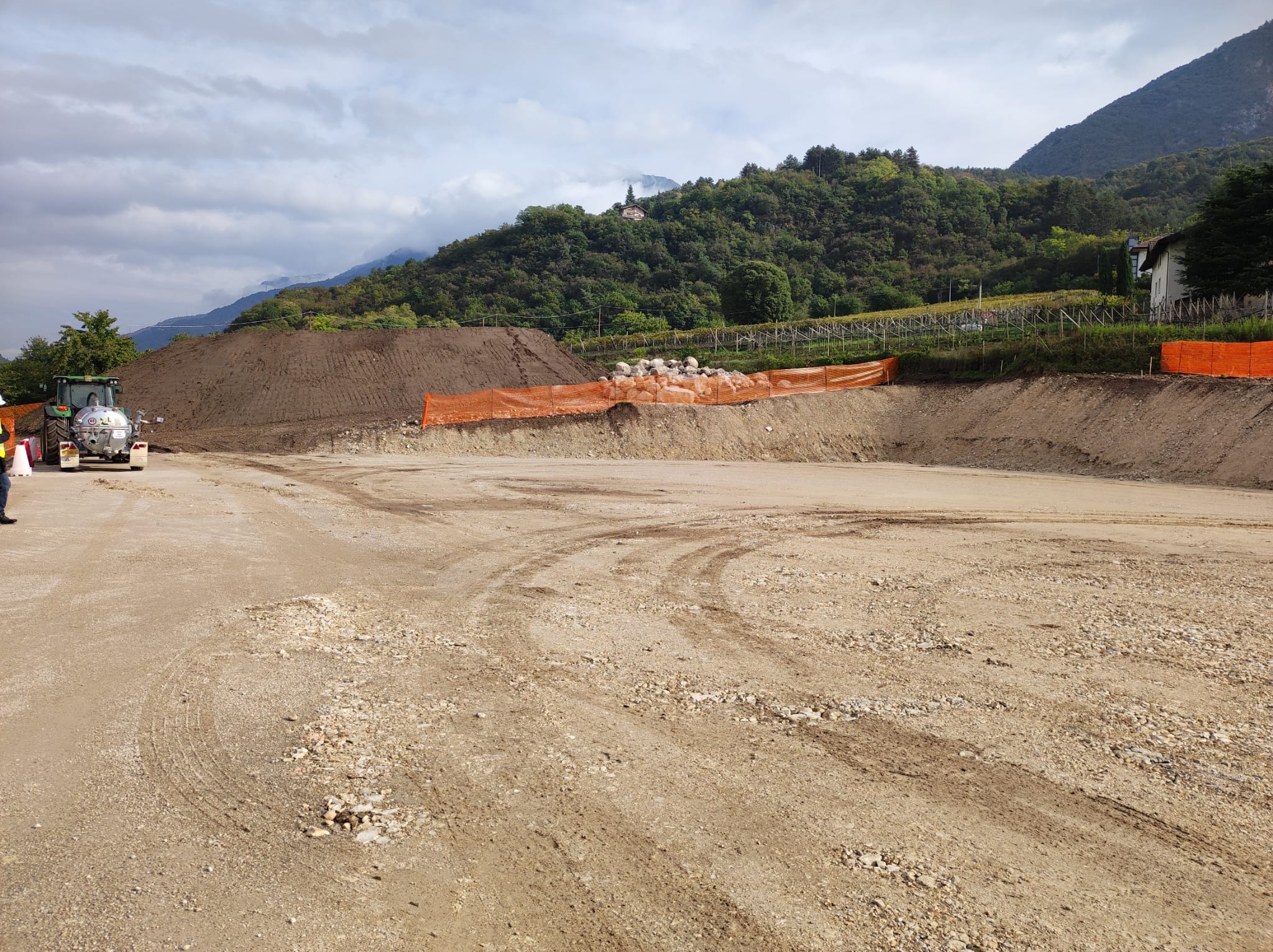 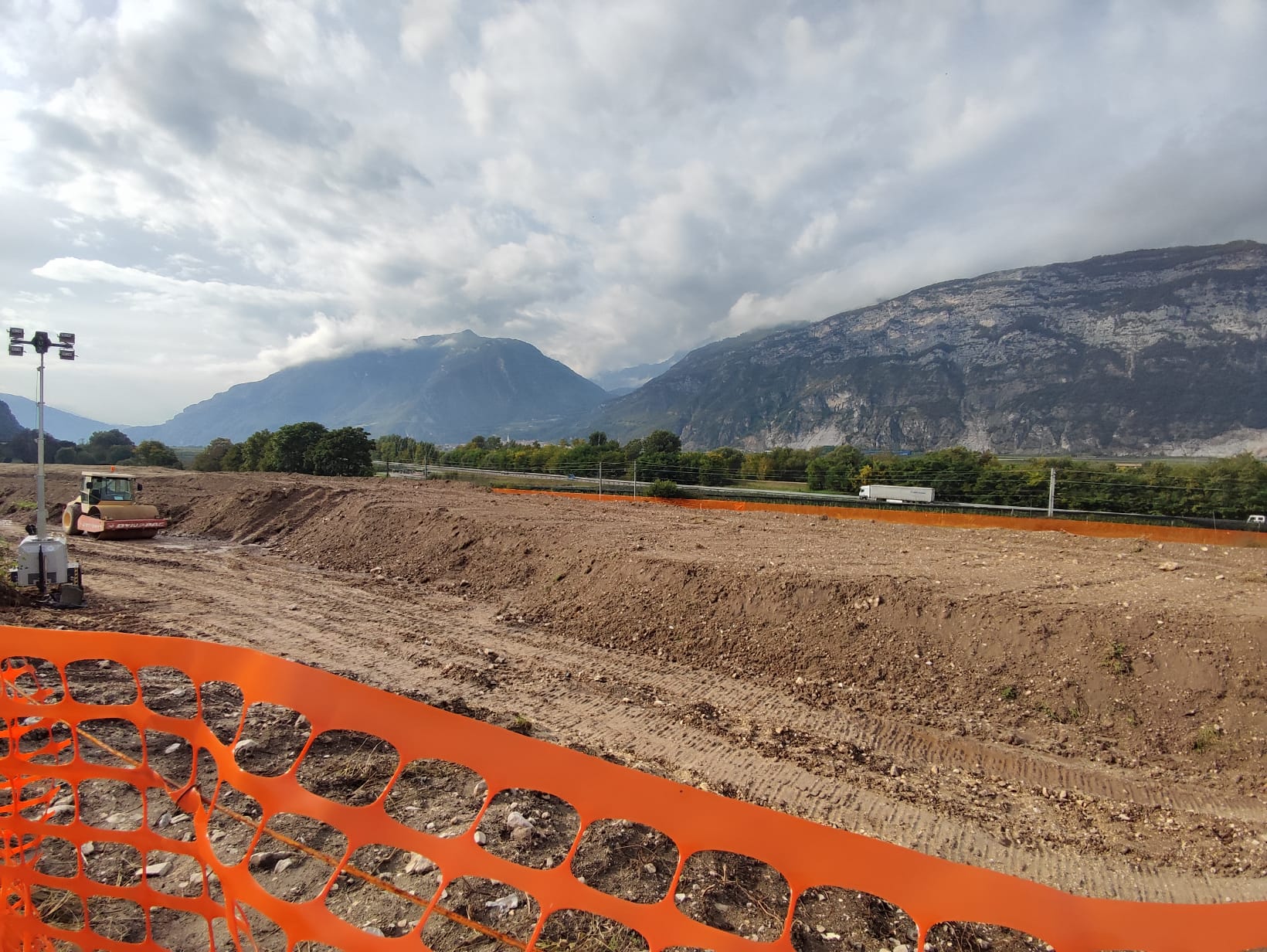 13
LE SFIDE TECNICHE
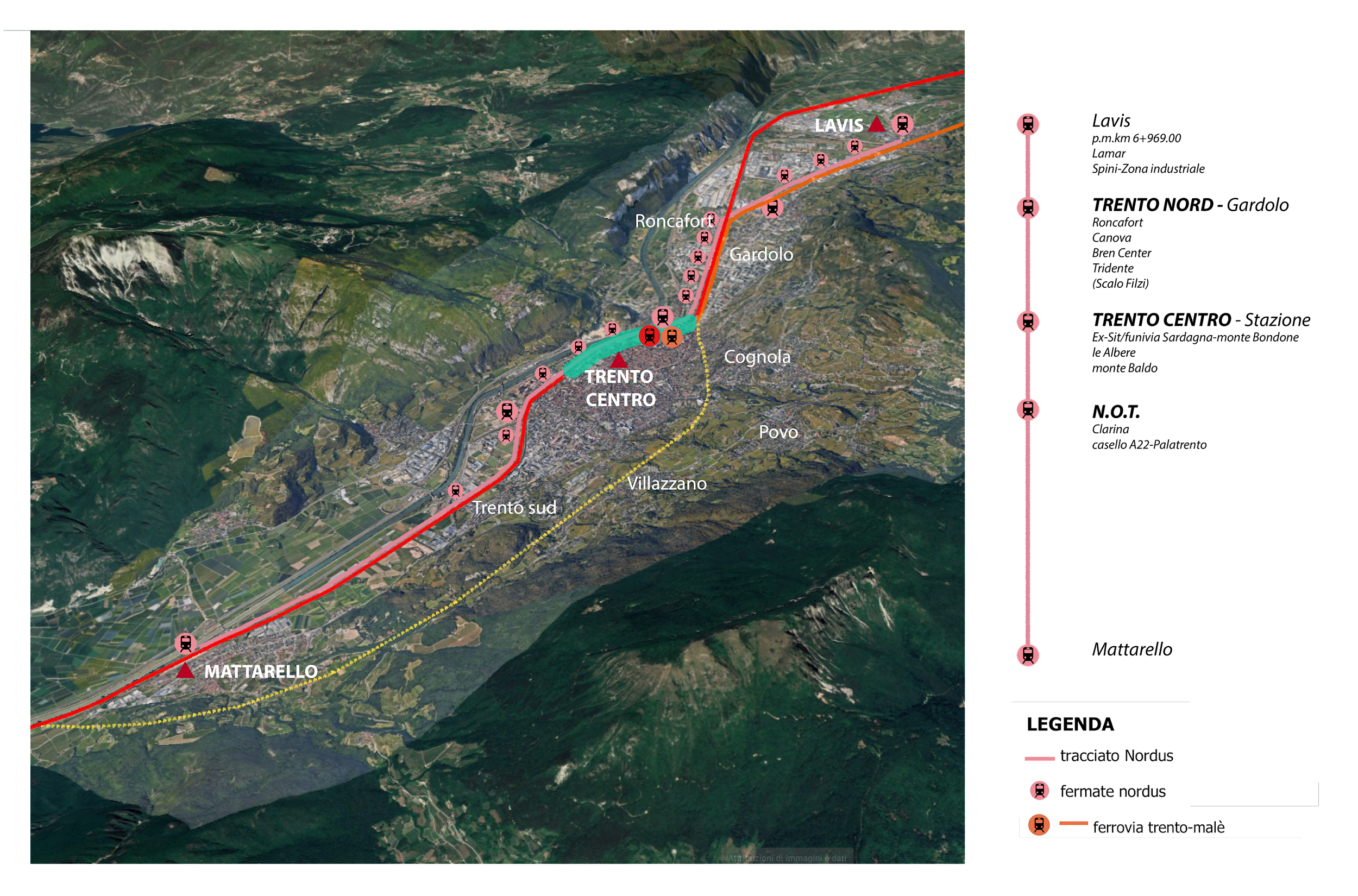 REALIZZARE IN 2 ANNI OLTRE 20 KM DI GALLERIA
COLLOCARE SUL TERRITORIO OLTRE 2 MILIONI DI MC DI SMARINO
ASSICURARE UN INTERVENTO CONSERVATIVO DELLE RISORSE IDRICHE
REALIZZARE OPERE A CONFINE DELLE AREE INQUINATE
CREARE LE CONDIZIONI PER LA BONIFICA DEL SIN
PREDISPORRE LA STAZIONE PROVVISORIA PER IL TRASFERIMENTO DEI VIAGGIATORI
CREARE LE CONDIZIONI PER AVVIARE IL PROGETTO DI INTERRAMENTO DELLA LINEA STORICA
AVVIARE IL RADDOPPIO DELLA FTM NEL TRATTO CITTADINO
ORGANIZZARE LA MOBILITA’ PUBBLICA DELLA FASE PROVVISORIA
PREDISPORRE LE CONDIZIONI PER LA REALIZZAZIONE DEL SISTEMA NORDUS
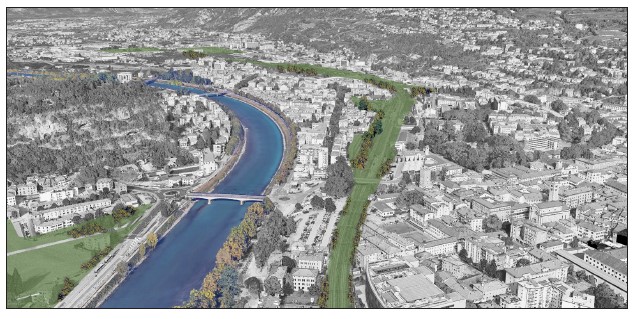 SERVE UNA CABINA DI REGIA MOLTO EFFICIENTE
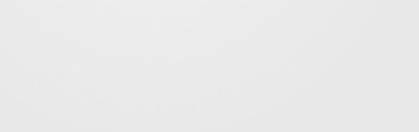 14
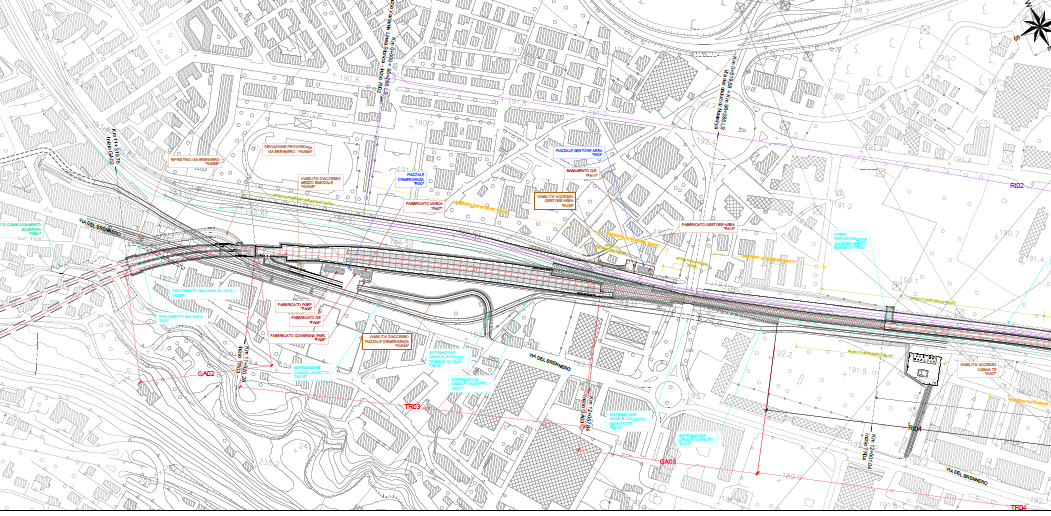 LE SFIDE TECNICHE
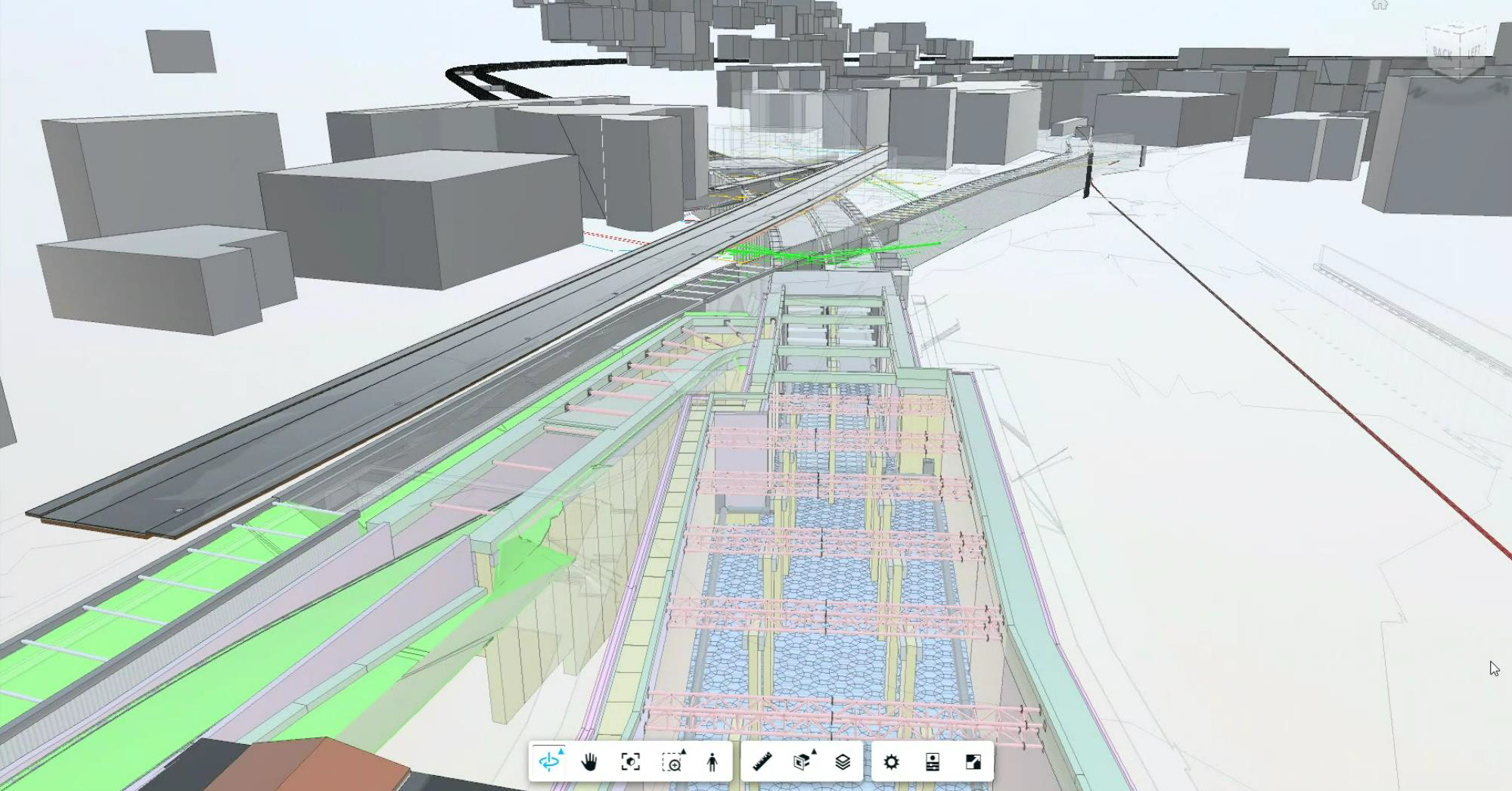 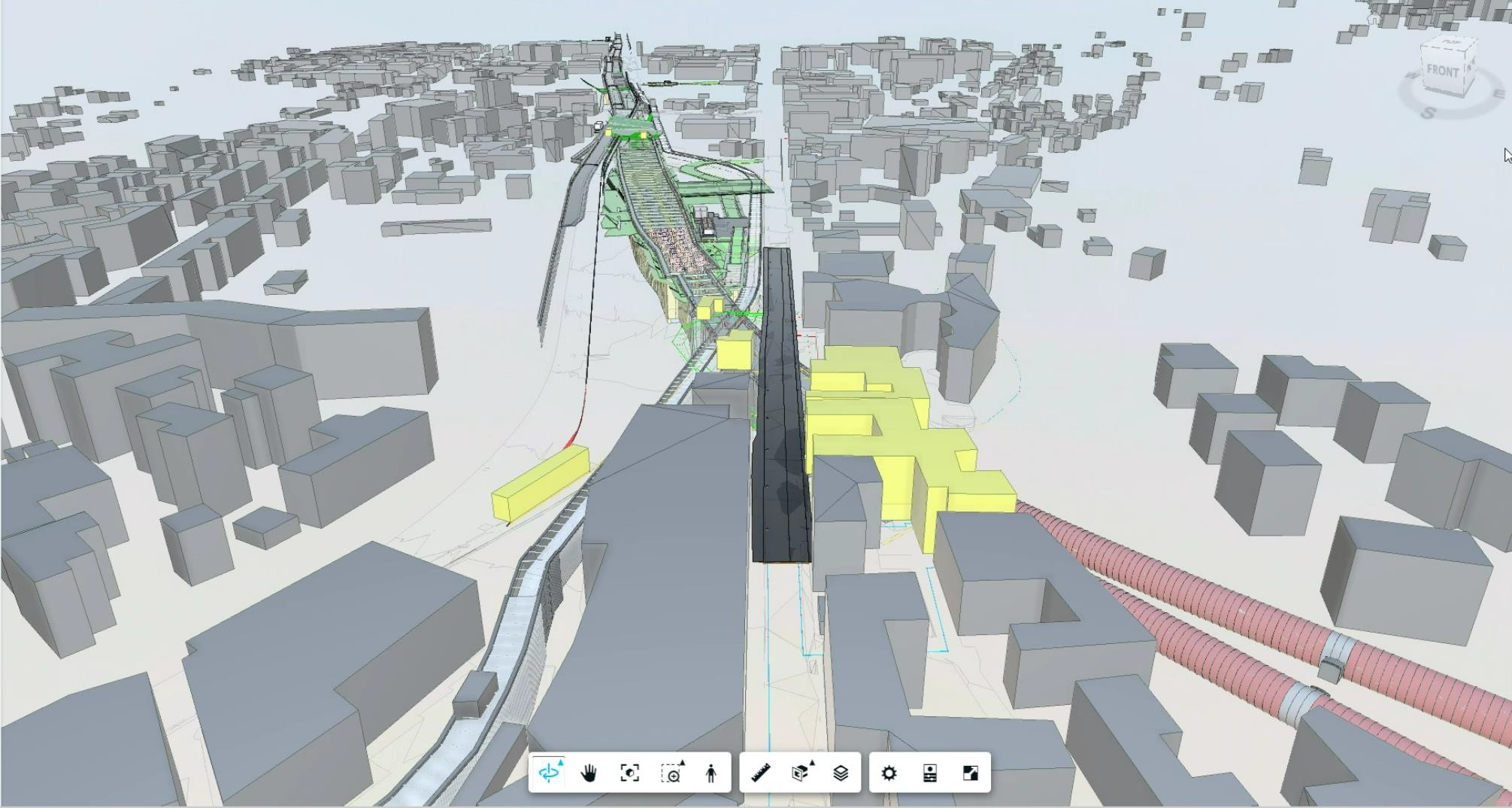 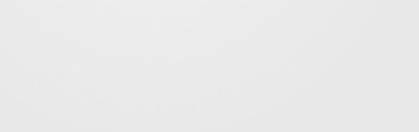 15
PREVISIONI DI PRG
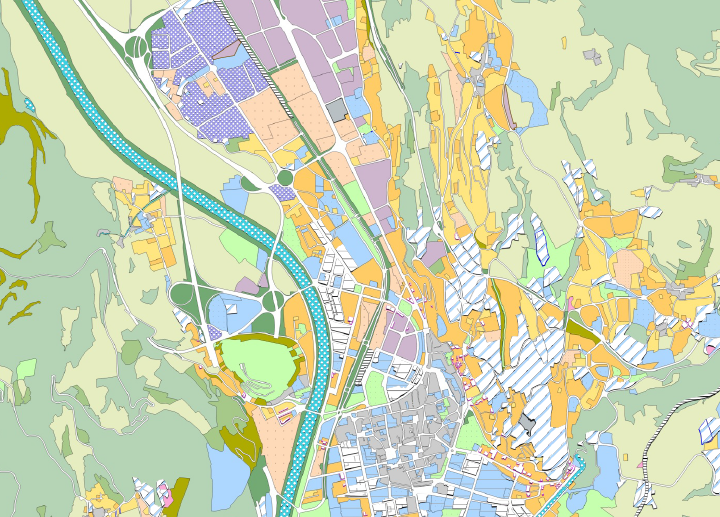 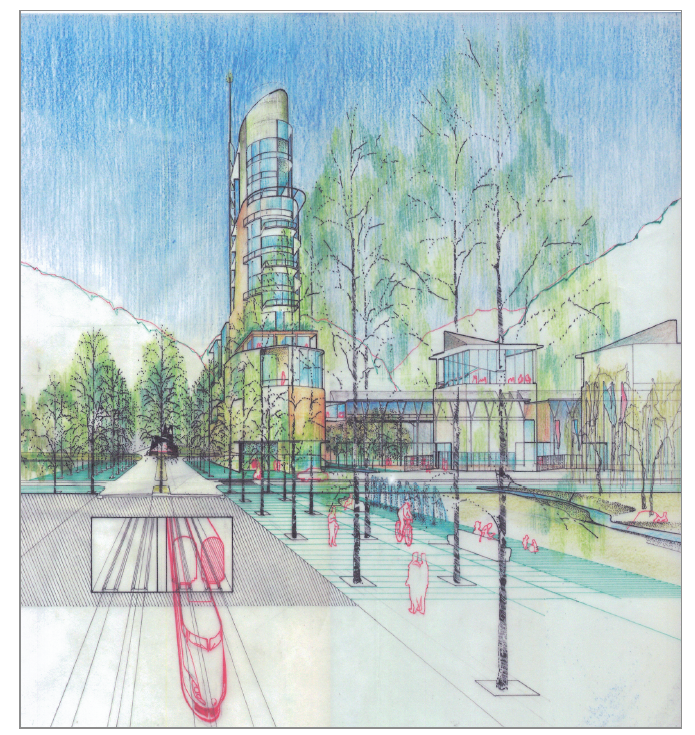 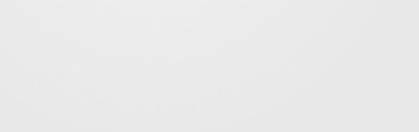 16
I grandi cantieri nella città di Trento
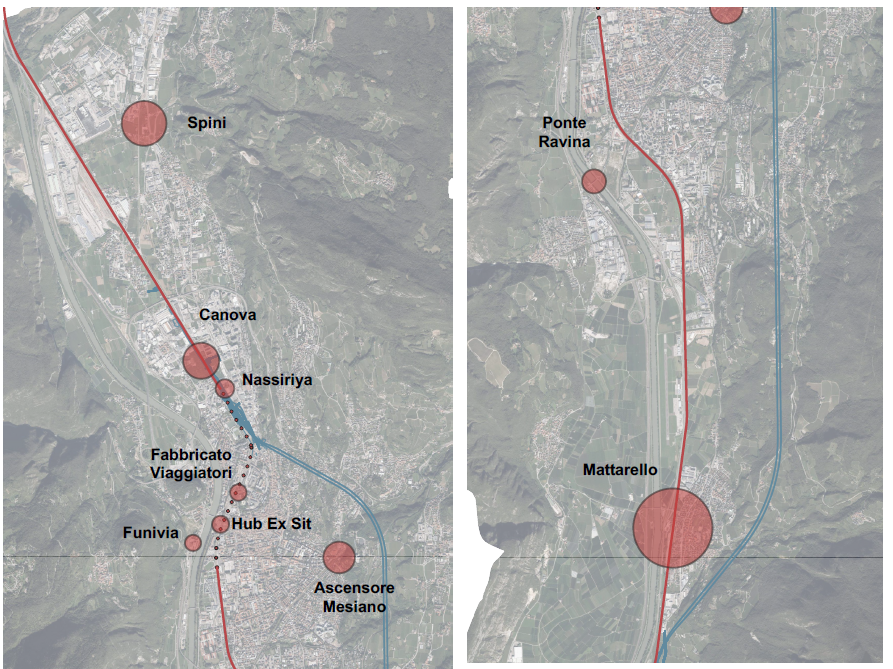 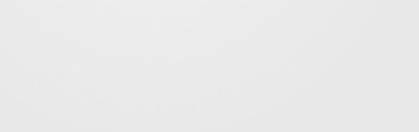 17
COLLEGAMENTI: interscambio gomma-ferro-fune-ciclo-pedonale
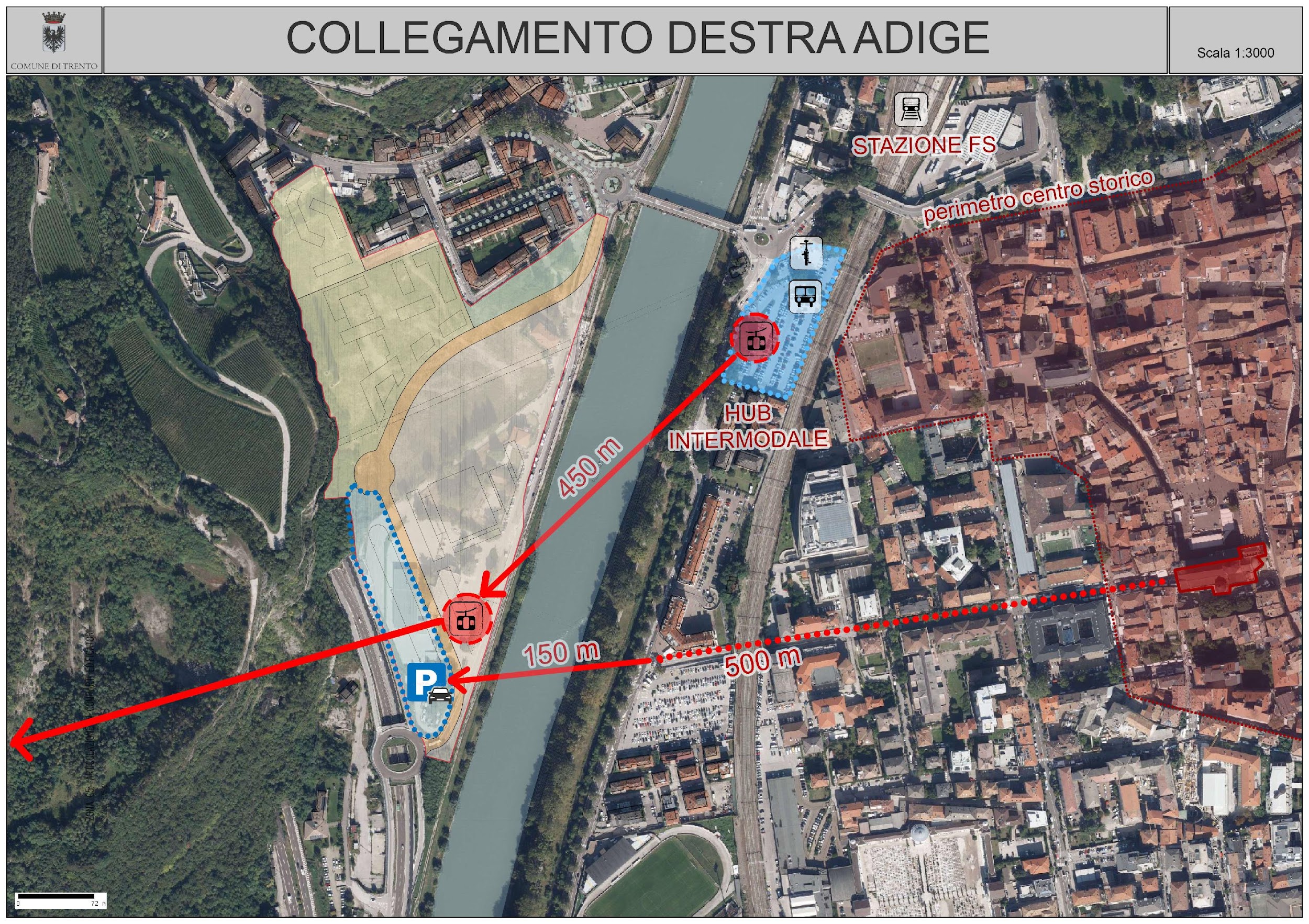 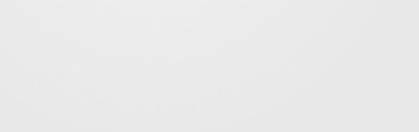 18
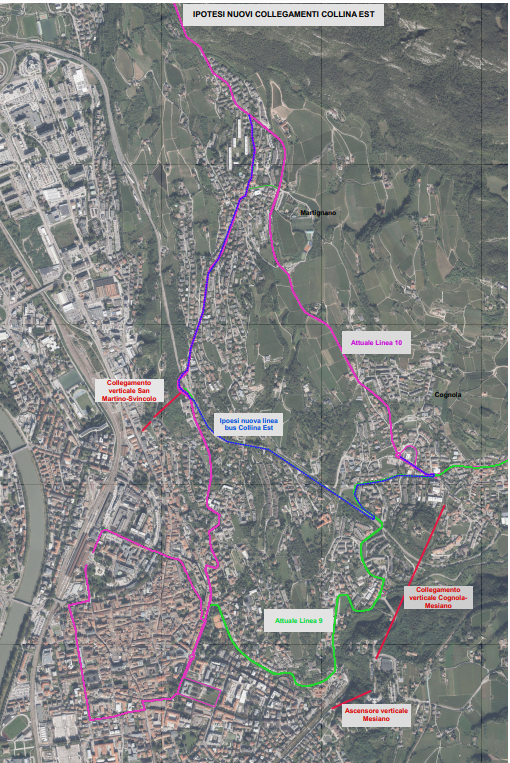 I collegamenti con la collina est
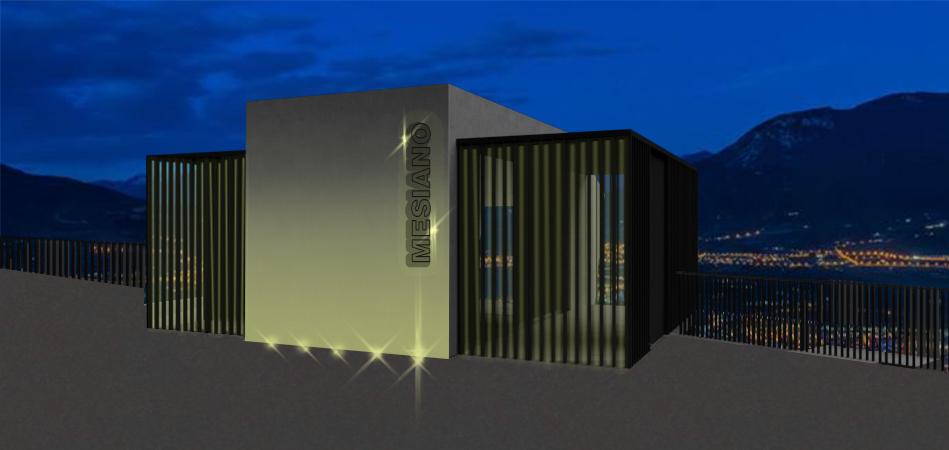 NORDUS
PRG
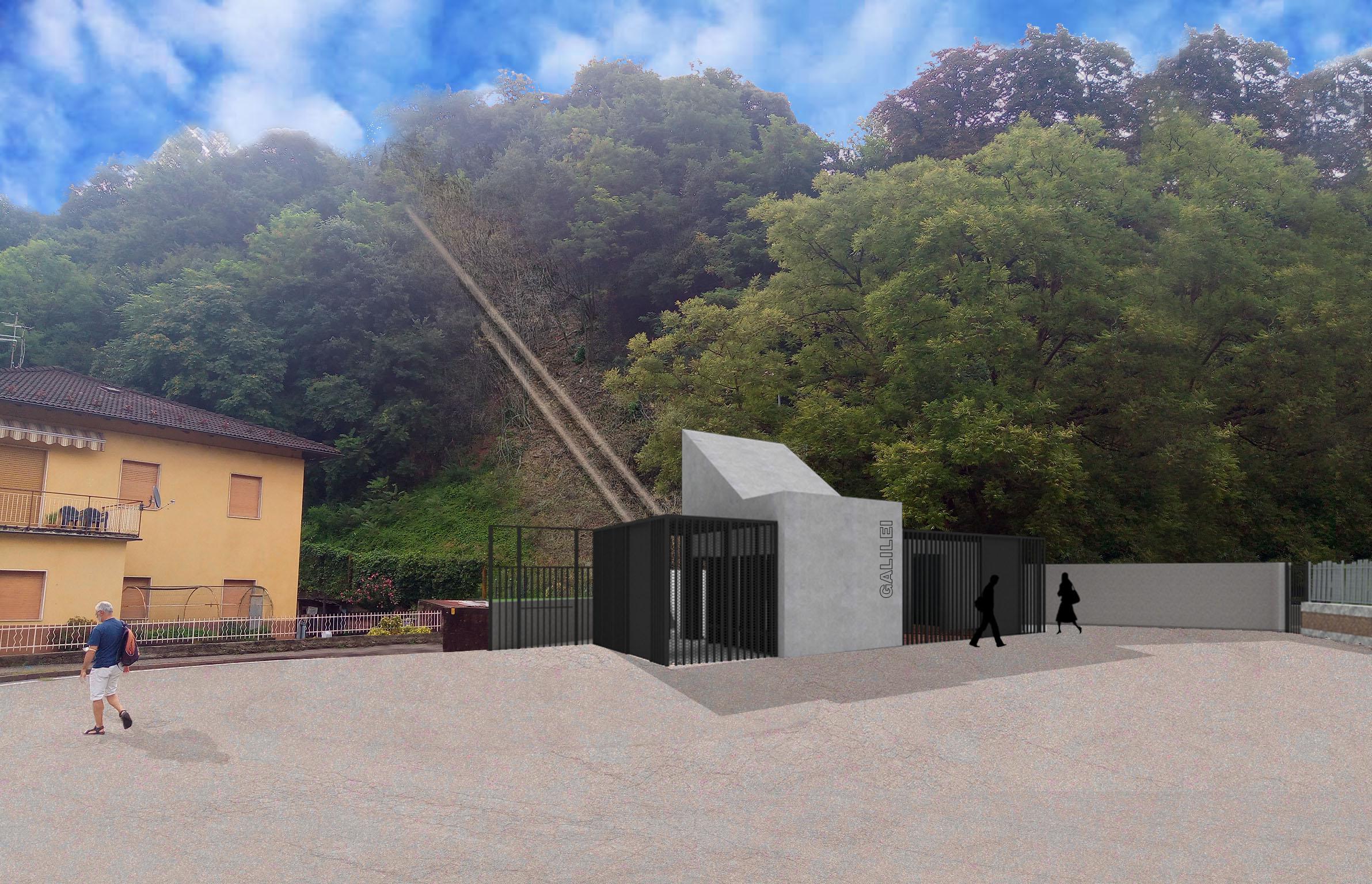 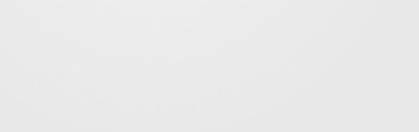 19
MOBILITA’ SOSTENIBILE: la ciclopolitana
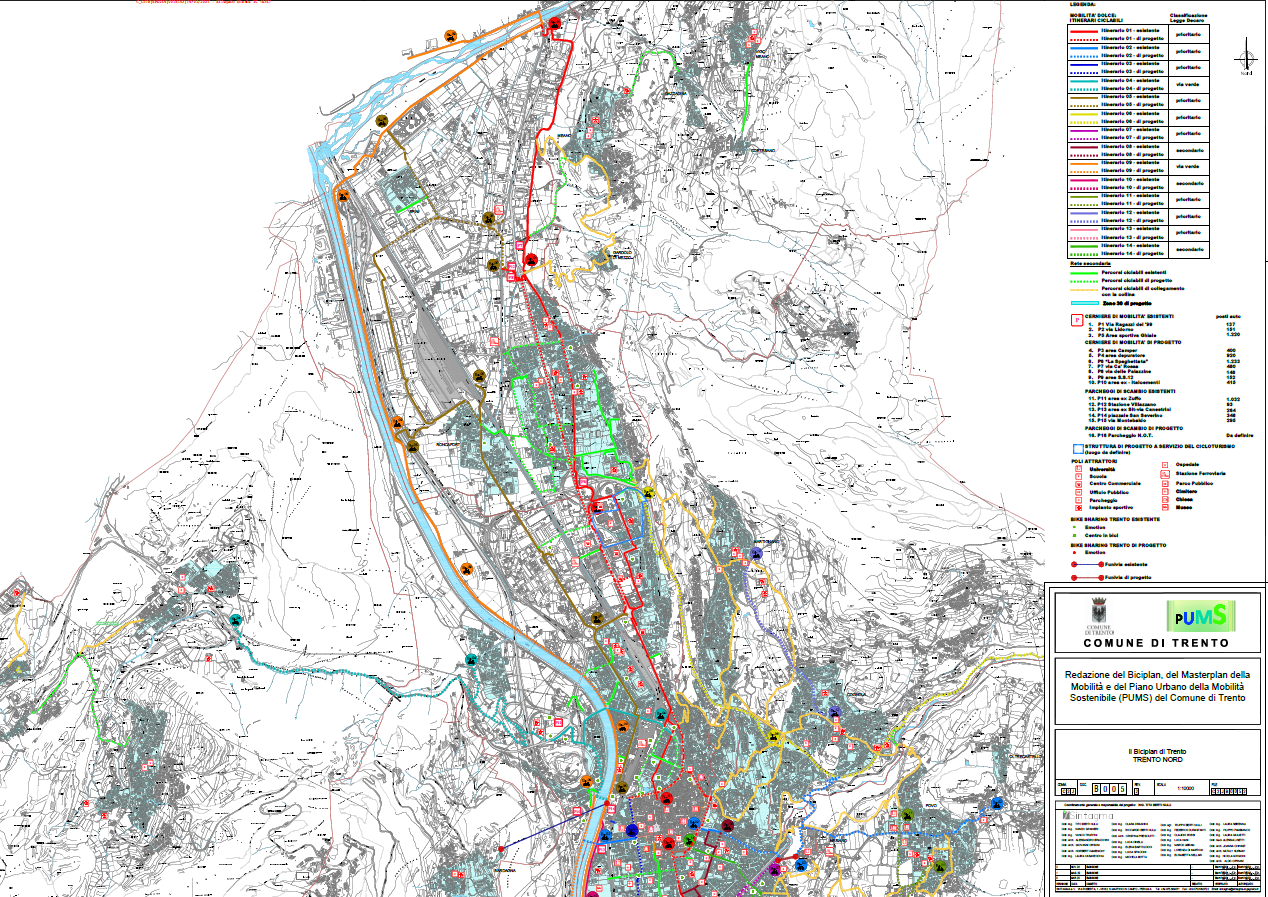 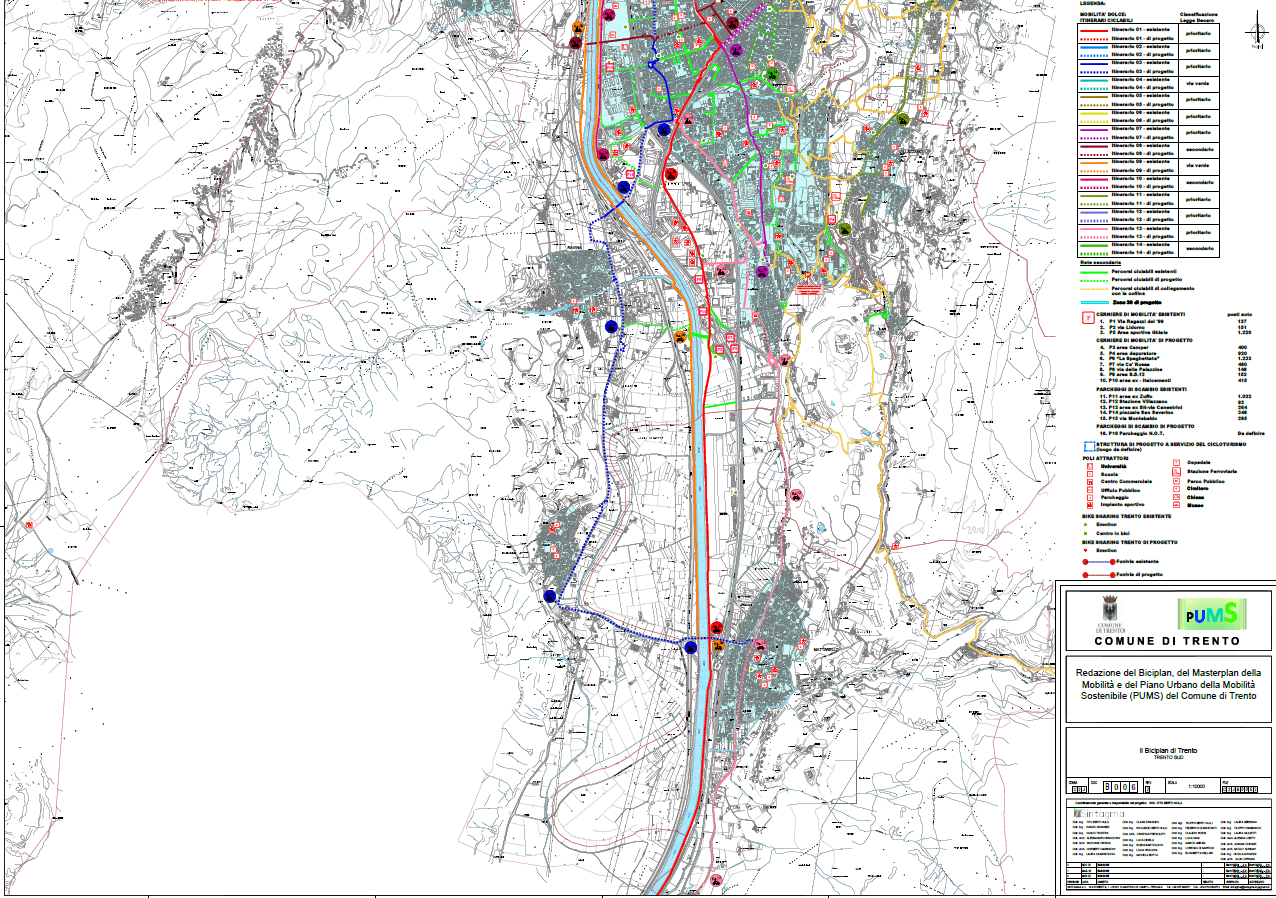 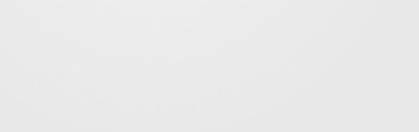 20
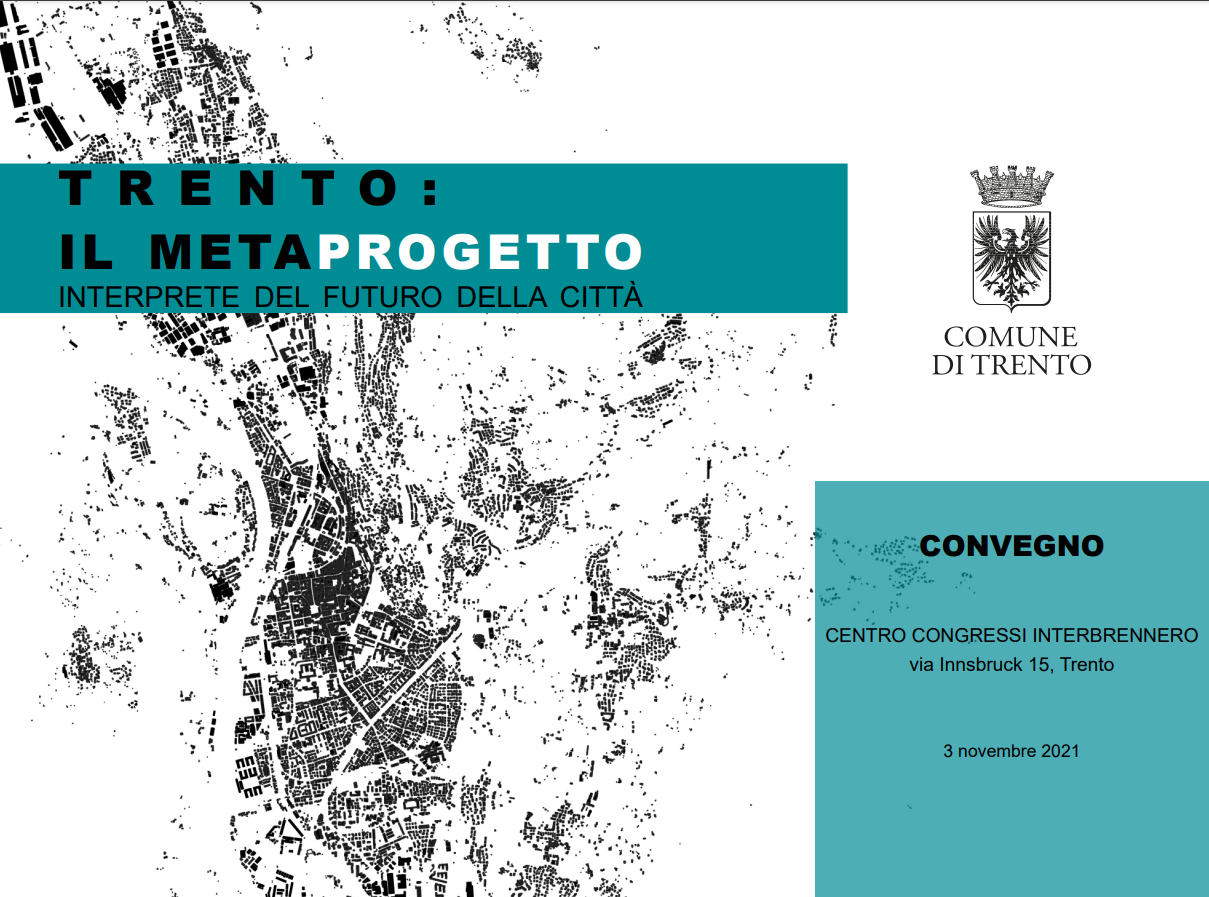 PIANIFICAZIONE PROGRAMMAZIONE PARTECIPAZIONE
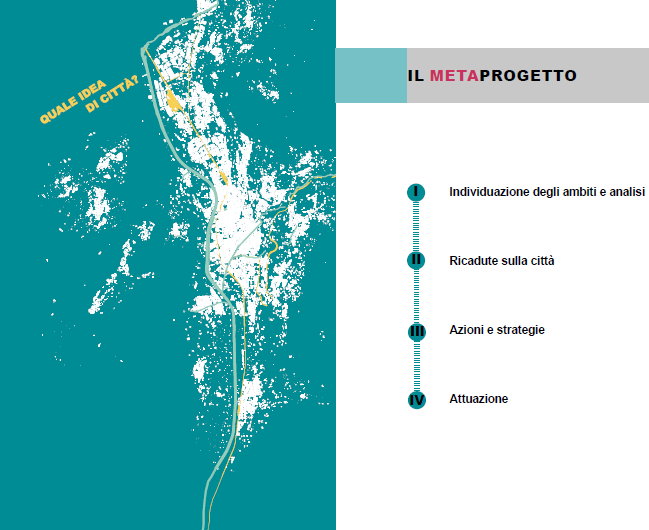 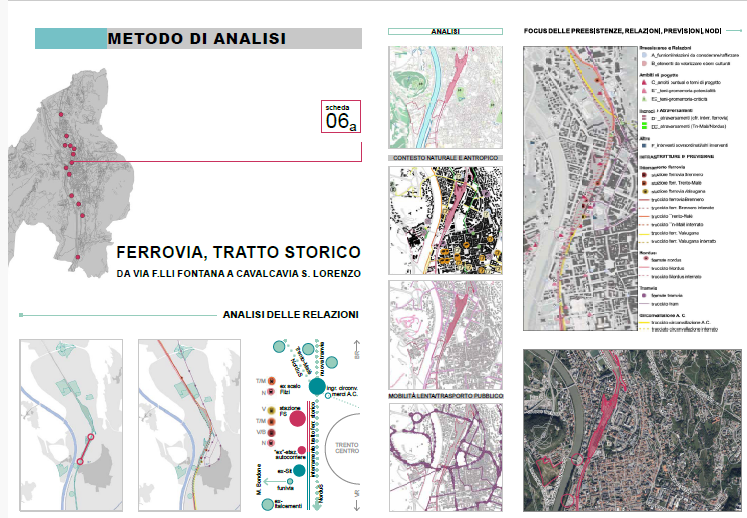 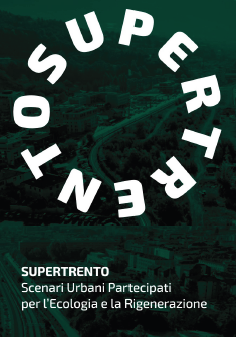 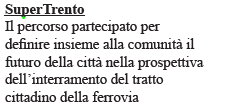 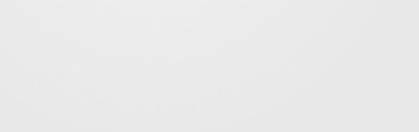 22
Opere di accesso al Tunnel del Brennero
LOTTO 2: CIRCONVALLAZIONE DI BOLZANO
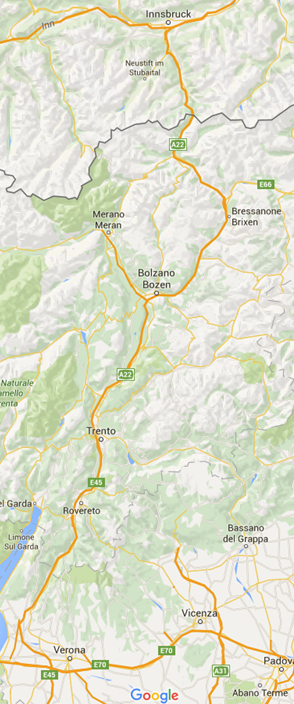 RIQUALIFICAZIONE STAZIONE DI BOLZANO
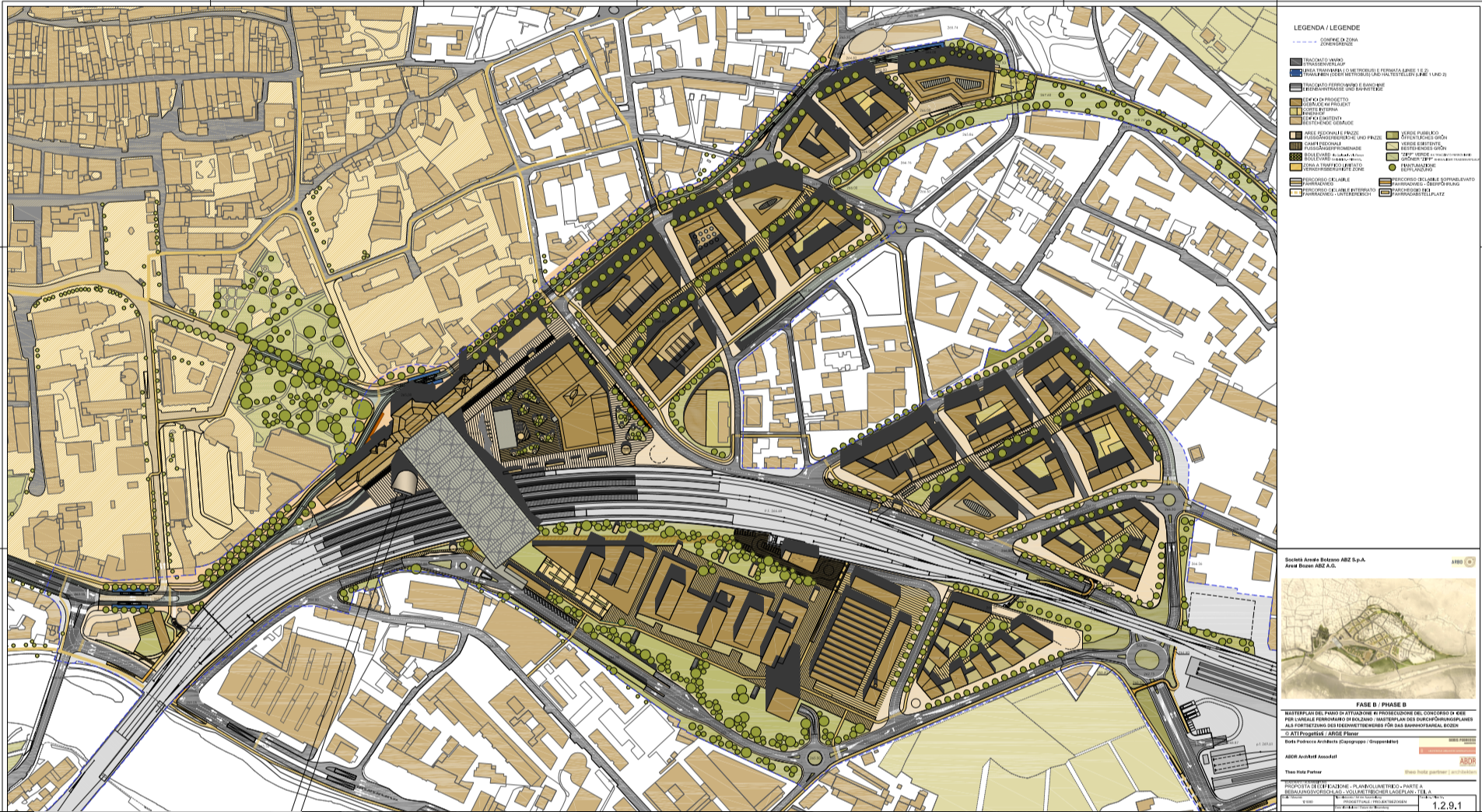 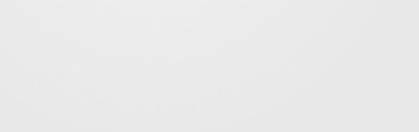 23
La città: lo stato attuale e il  PRG 2003
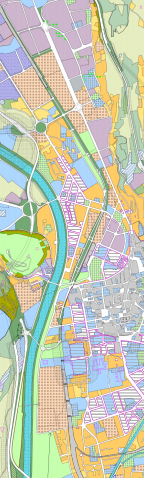 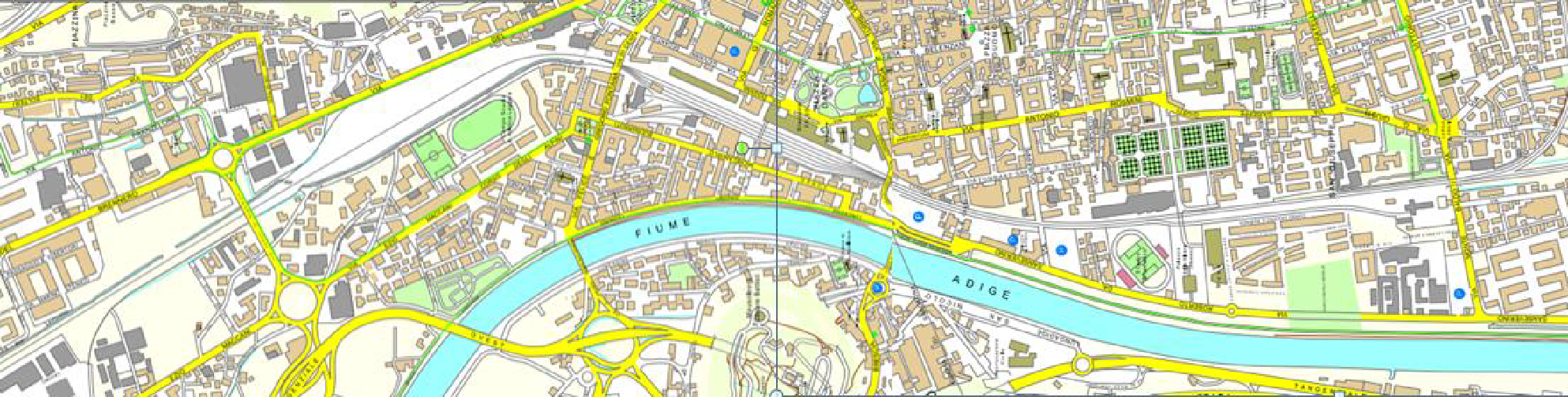 24
IL PIANO URBANO DELLA MOBILITA’
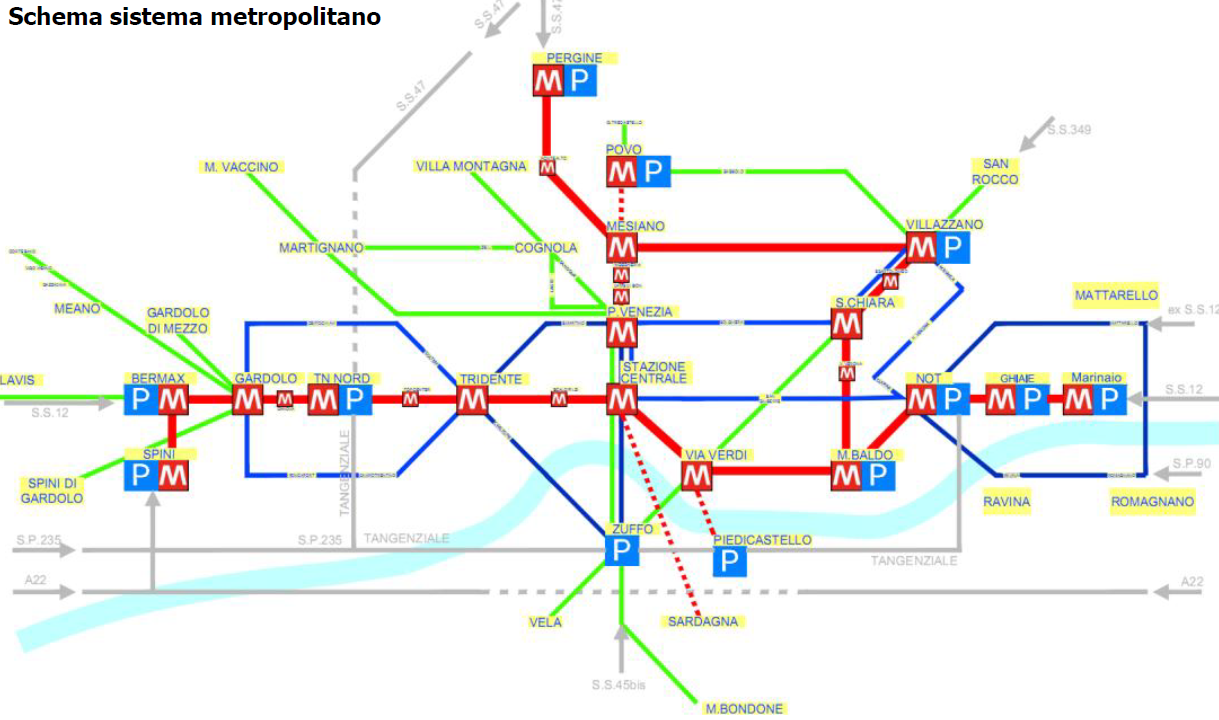 2010-2014-2017
Schema NorduS
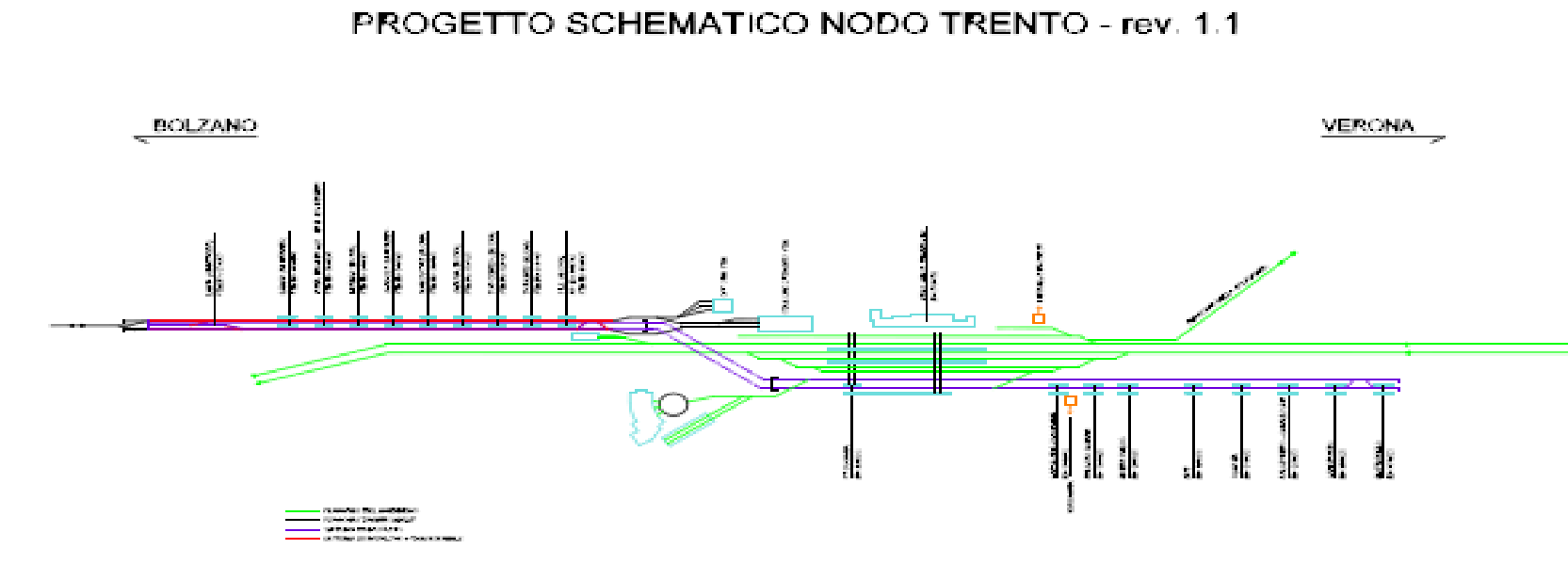 La circonvallazione di Trento e Rovereto
2003-2009-2014-2017
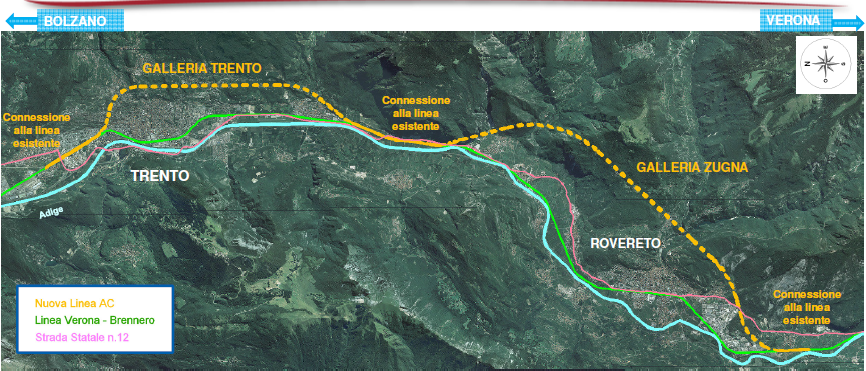 26
Opere di accesso al Tunnel del Brennero
LOTTO 3: CIRCONVALLAZIONE DI TRENTO
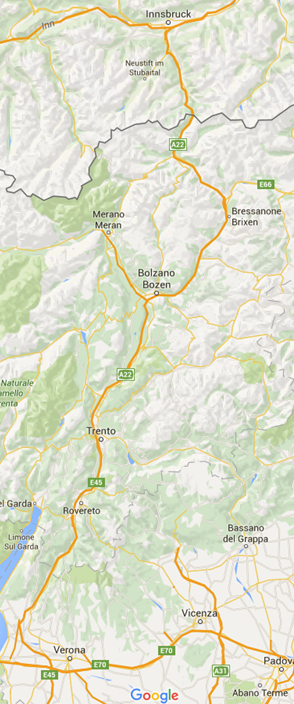 I PRIMI RISULTATI
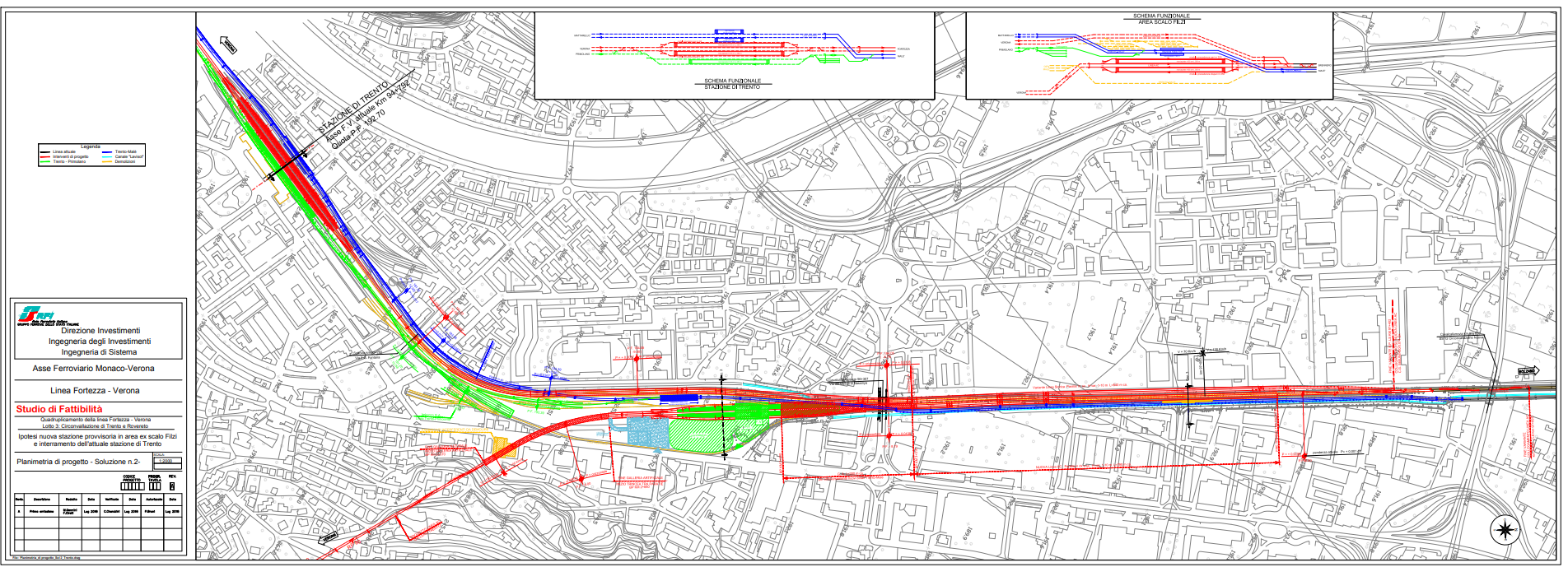 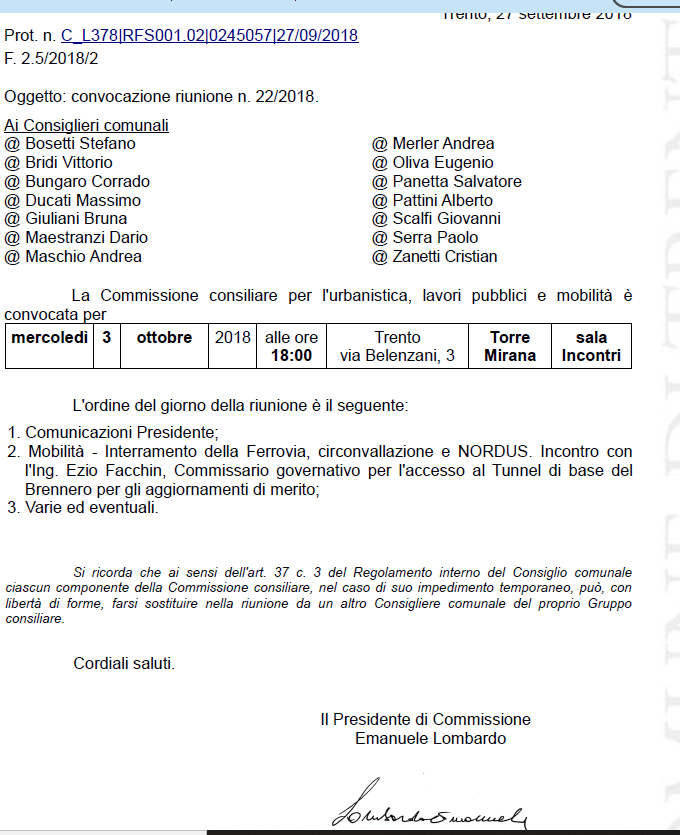 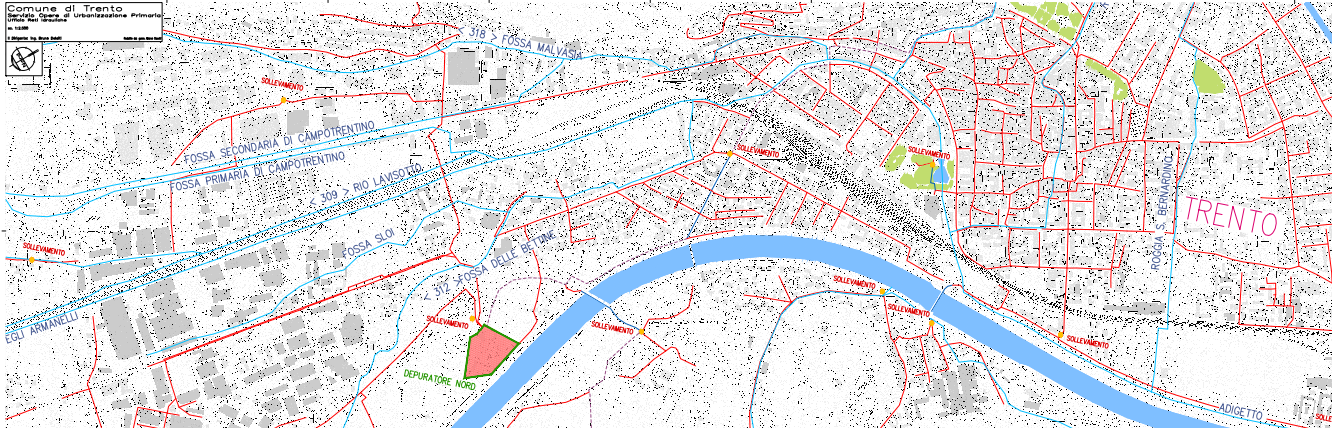 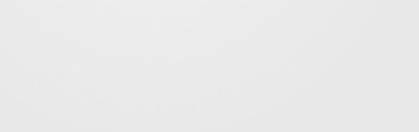 27
Opere di accesso al Tunnel del Brennero
LOTTO 3: CIRCONVALLAZIONE DI TRENTO
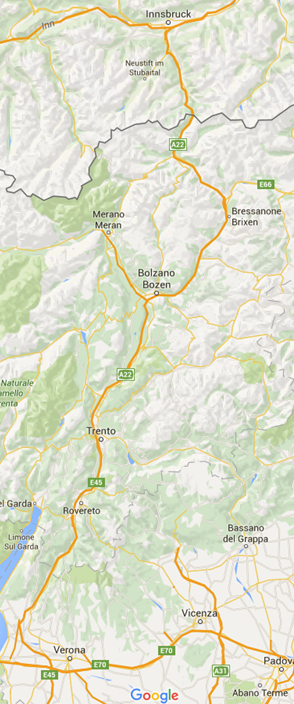 L’impronta delle aree di superficie disponibile – La stazione ipogea
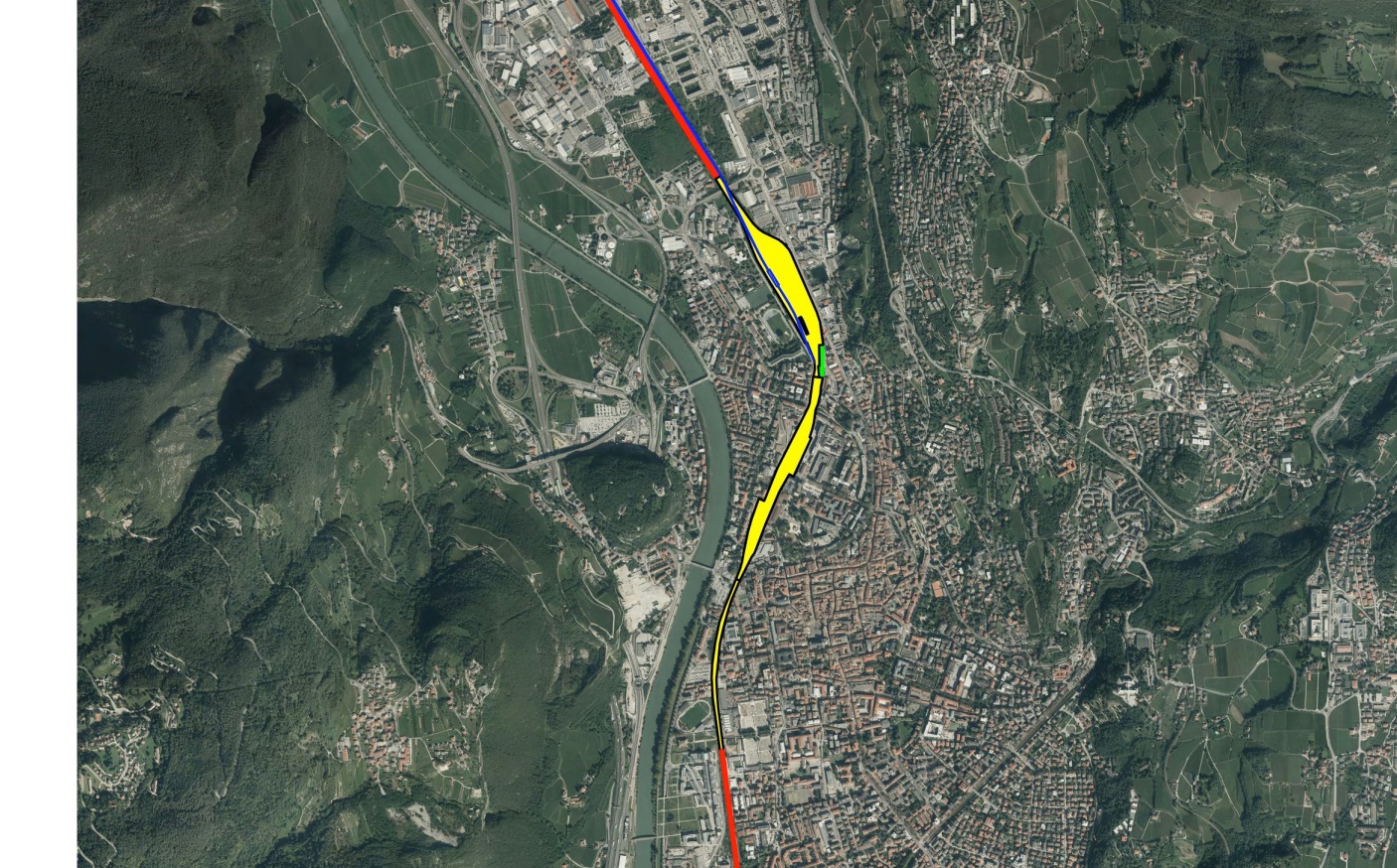 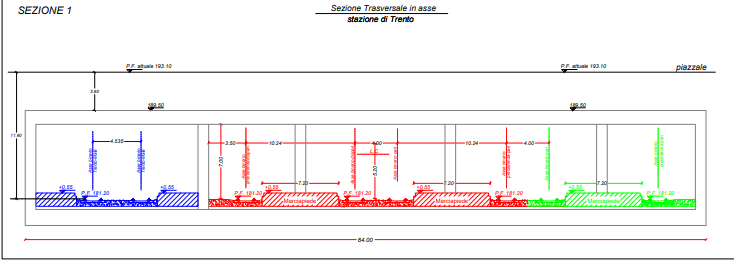 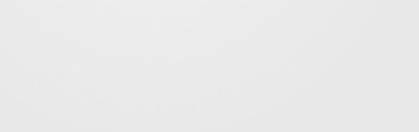 28
AGGIORNAMENTO DEL PROTOCOLLO 11 NOVEMBRE 2019P
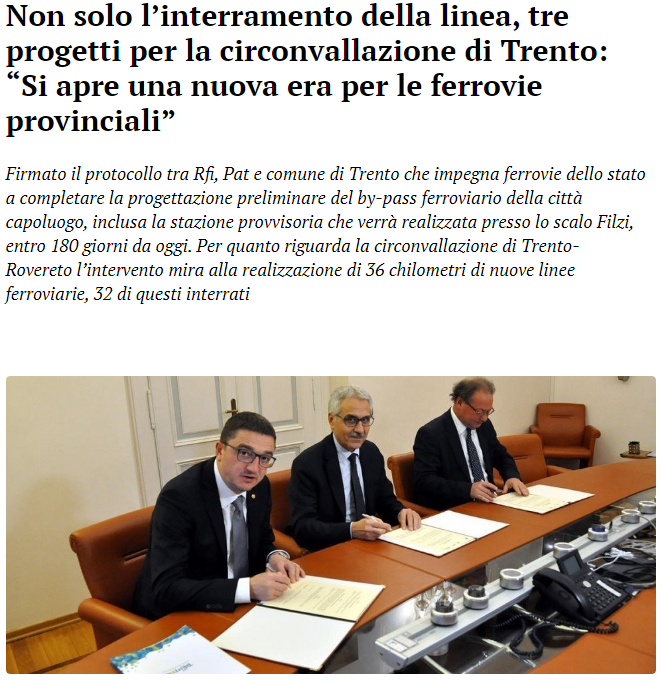 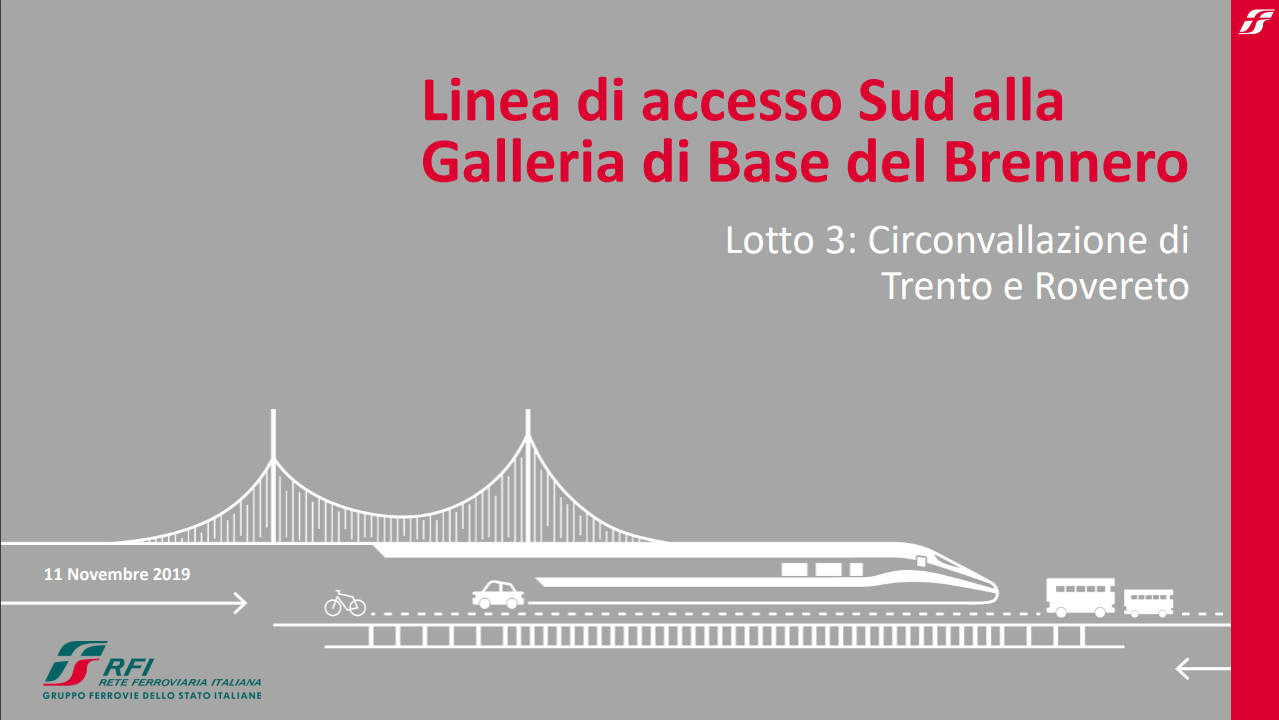 AVVIARE PDF
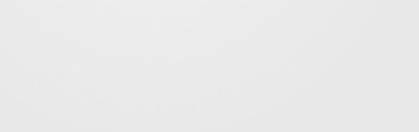 29
IL PROTOCOLLO DI INTESA
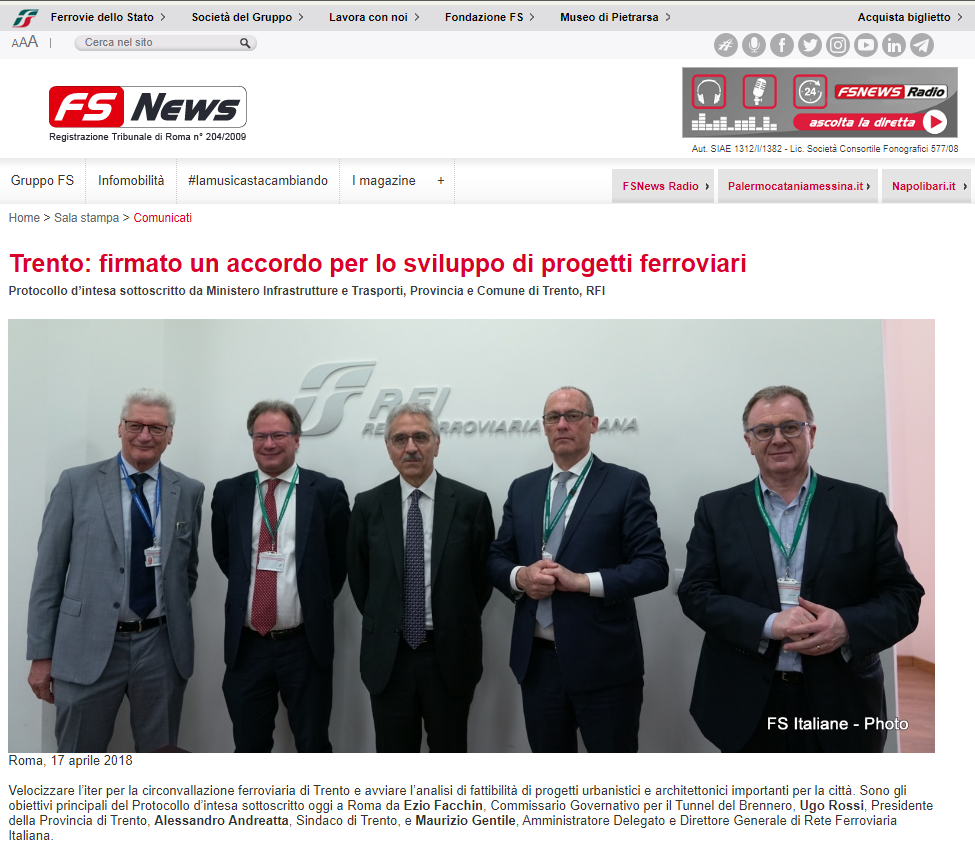 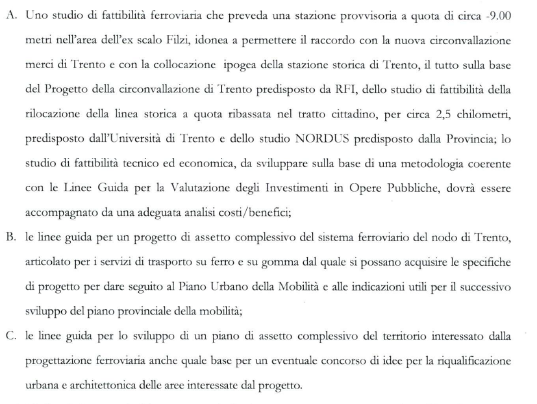 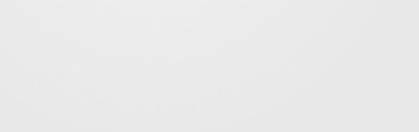 30